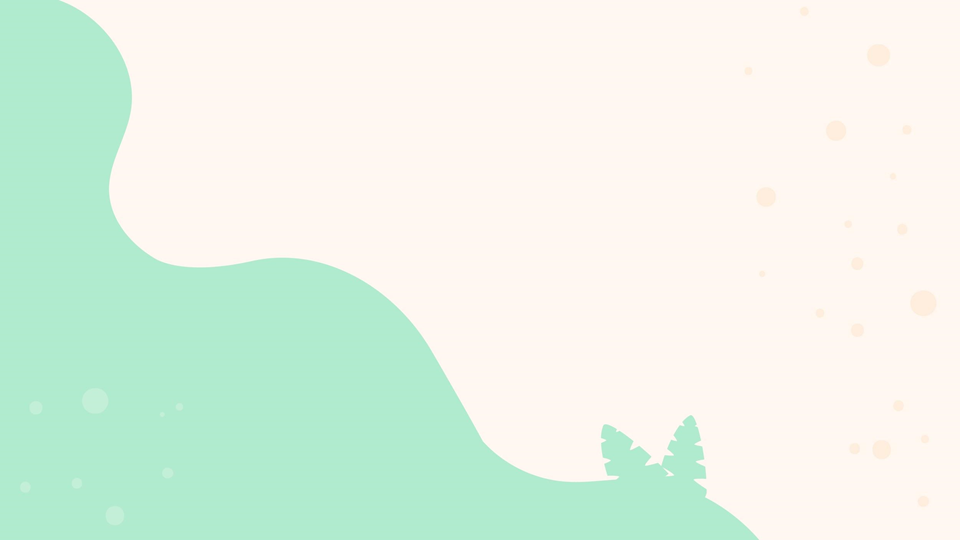 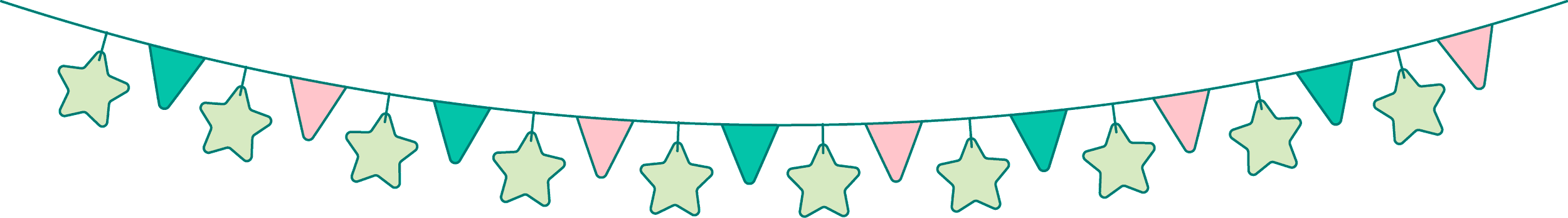 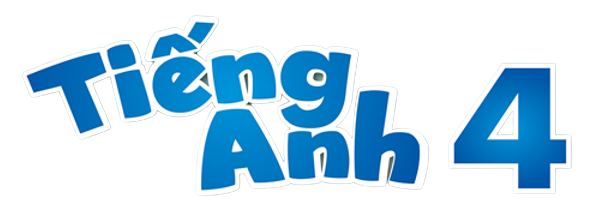 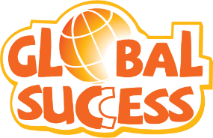 Unit 4
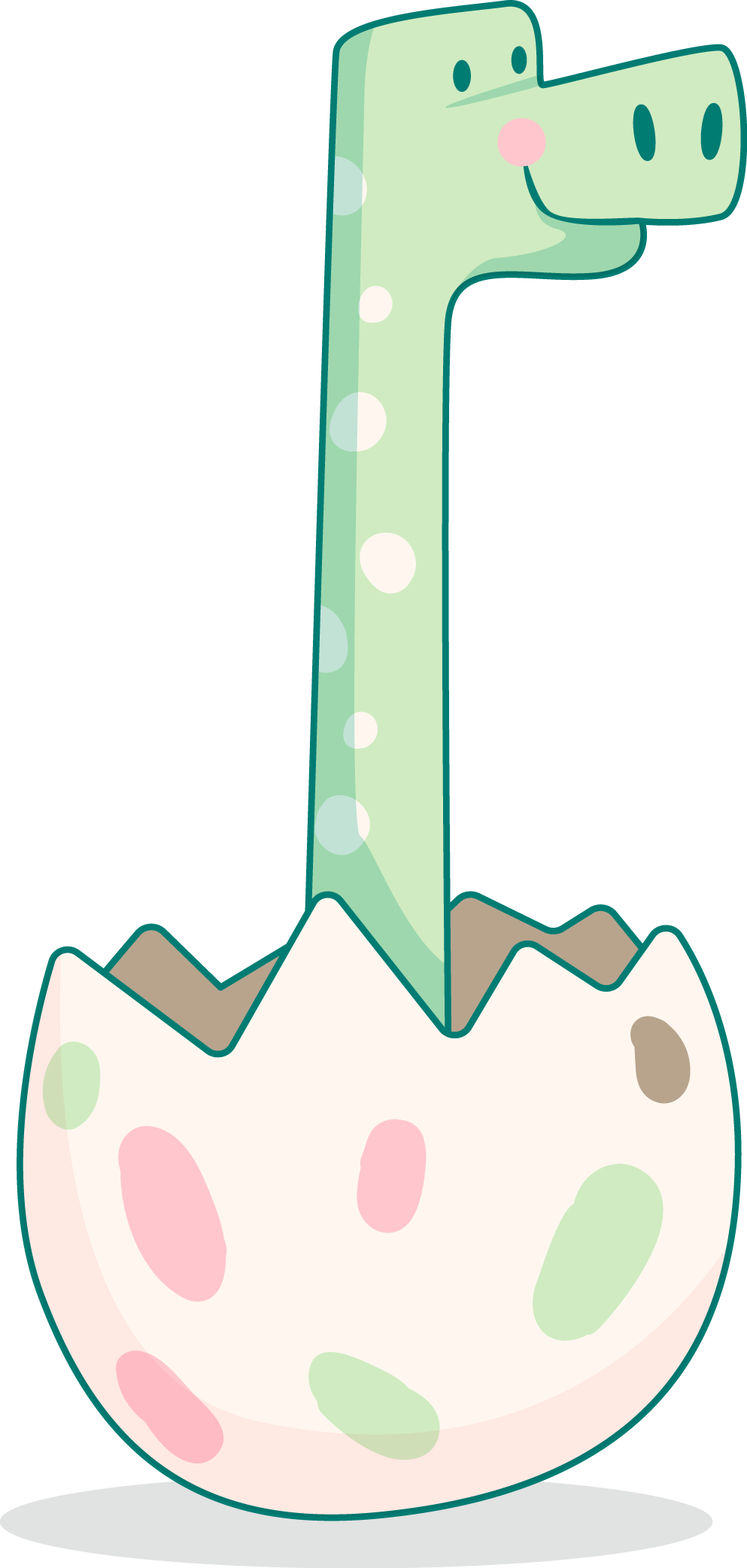 My Birthday
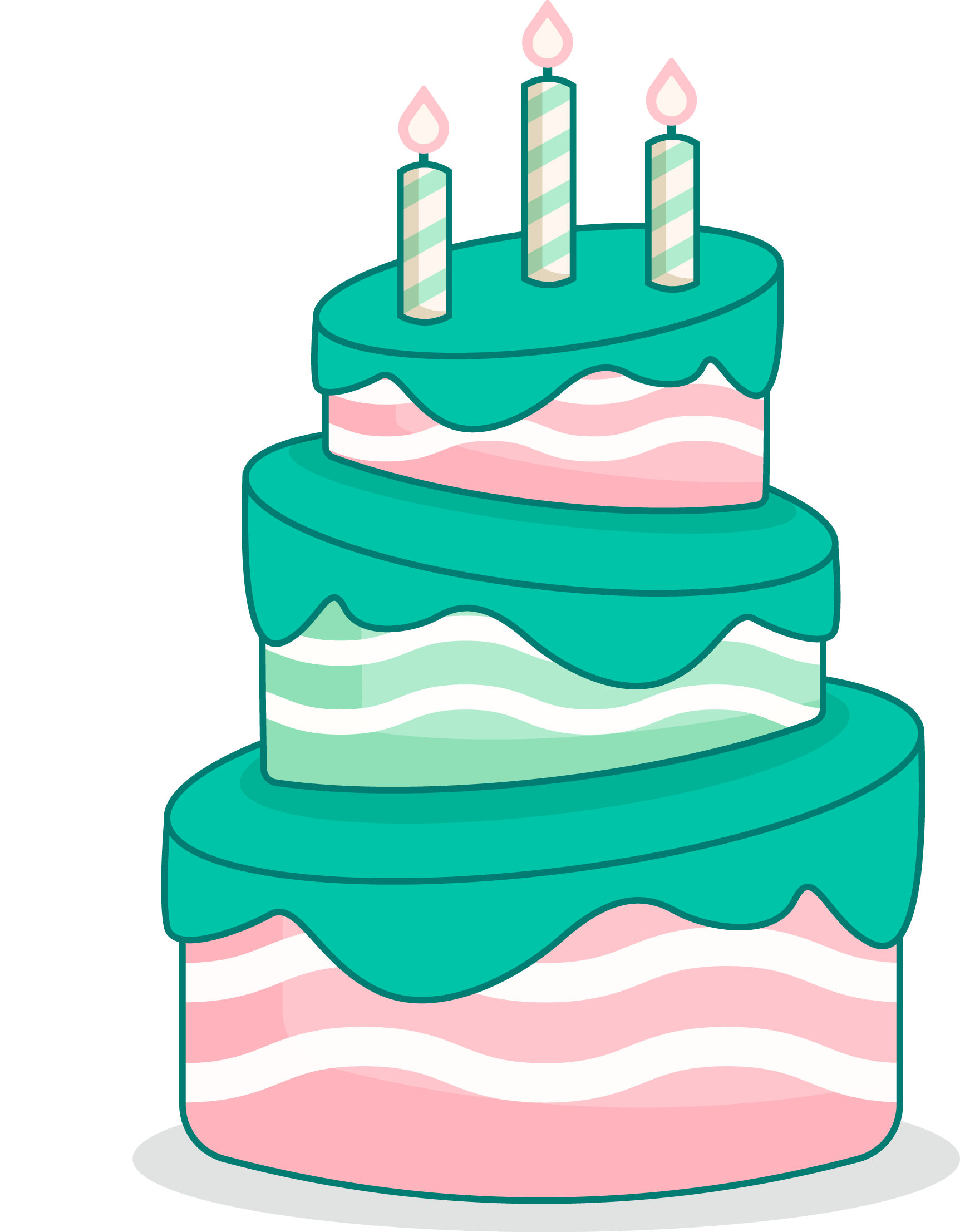 Party
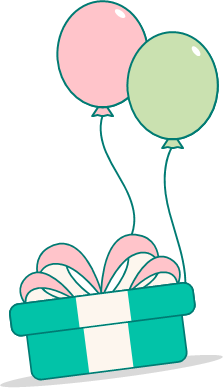 Lesson 1 - Period 1
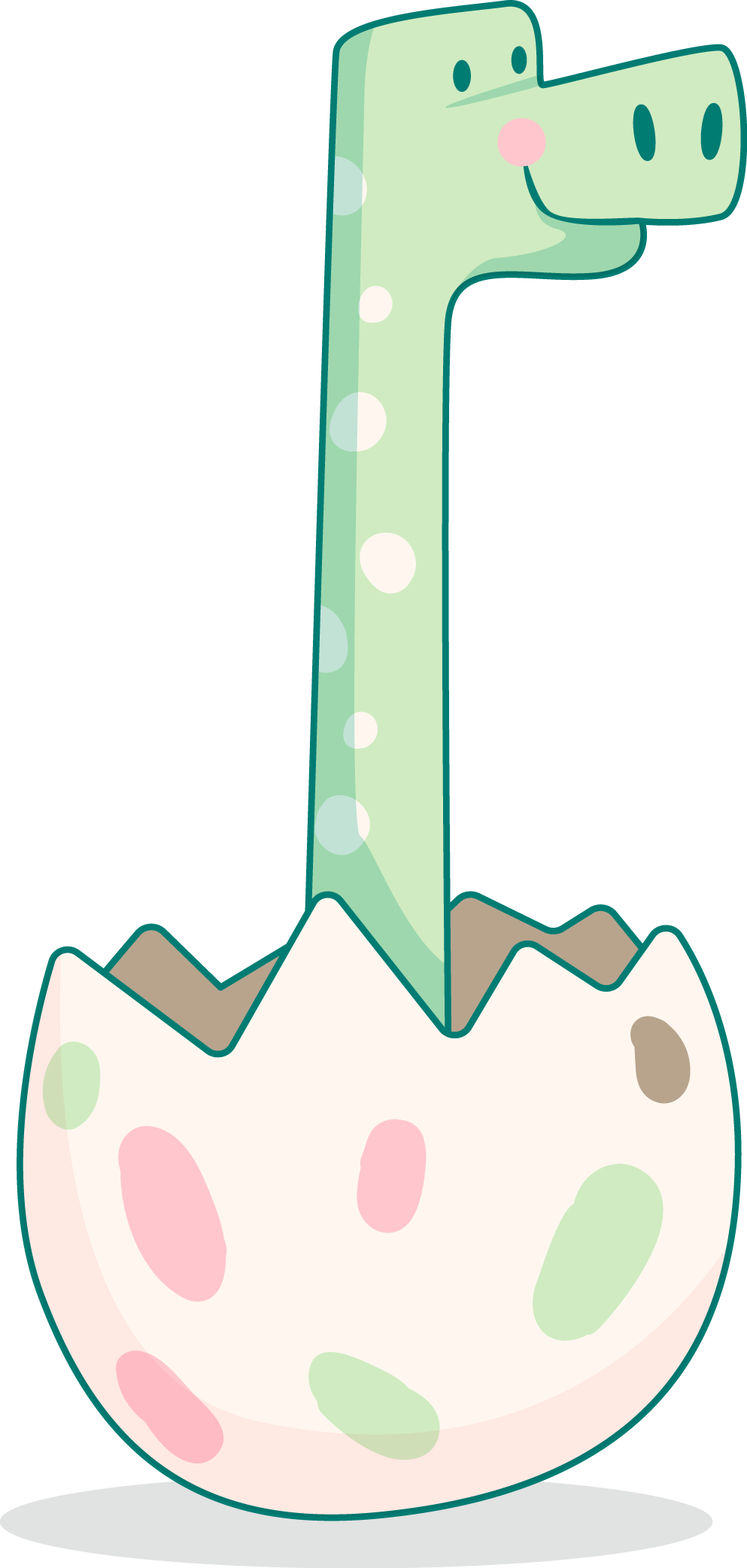 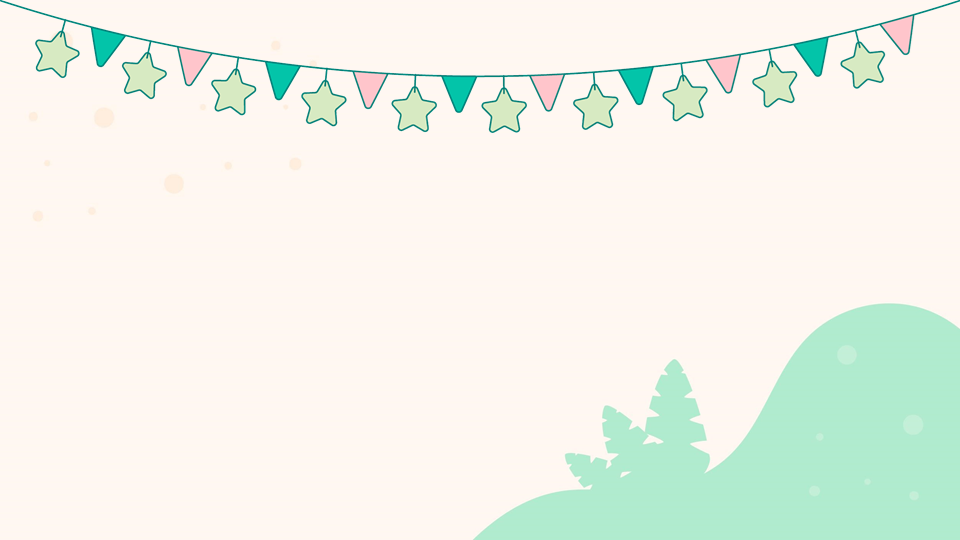 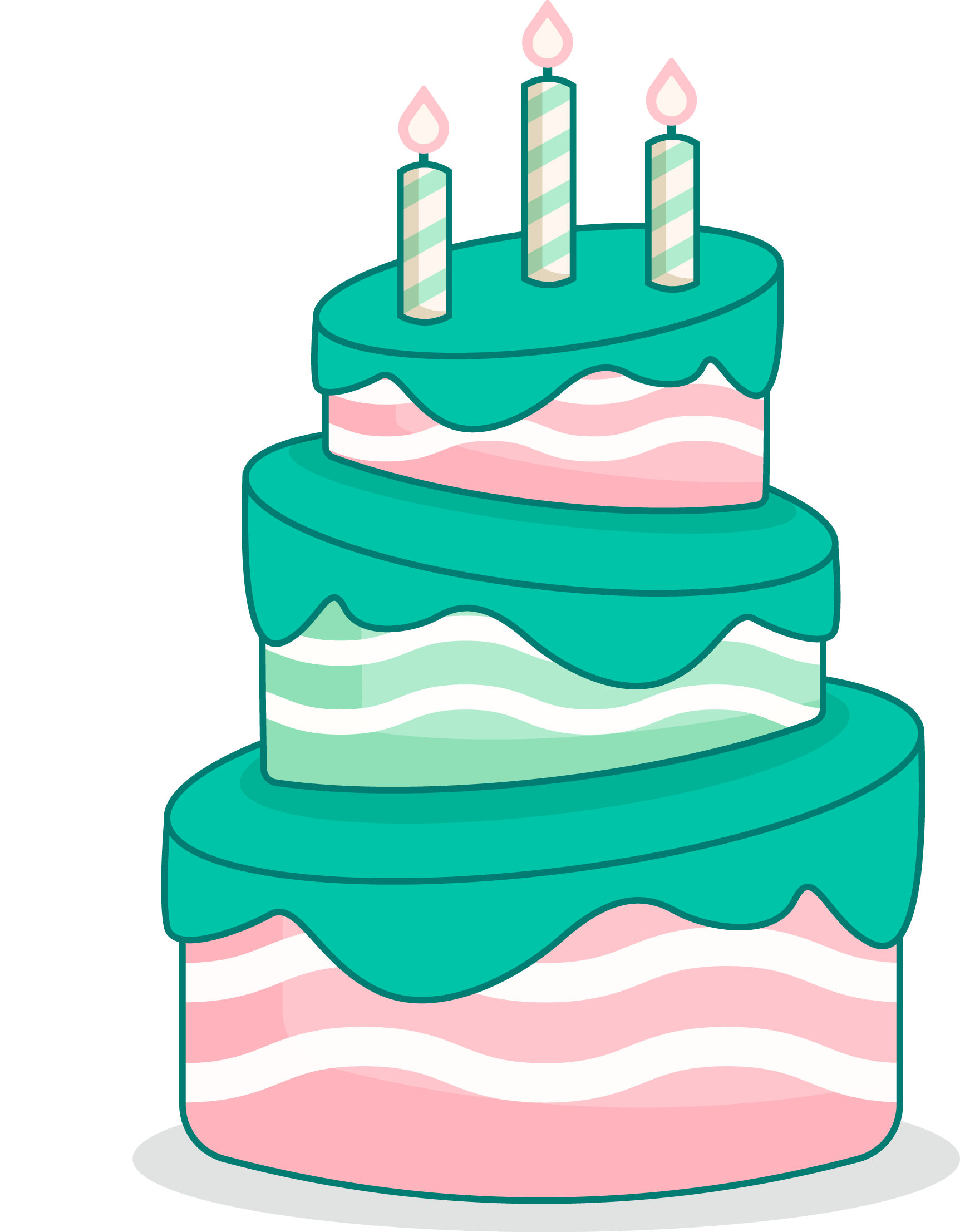 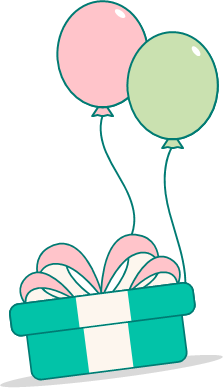 MsPham 
0936082789
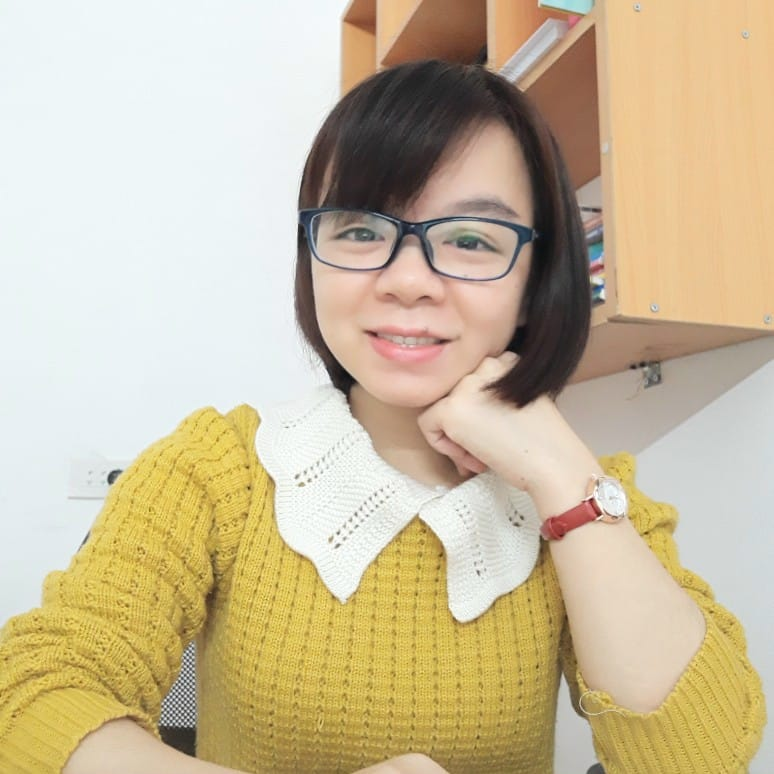 Warm-up
MsPham-9036082789
Calendar
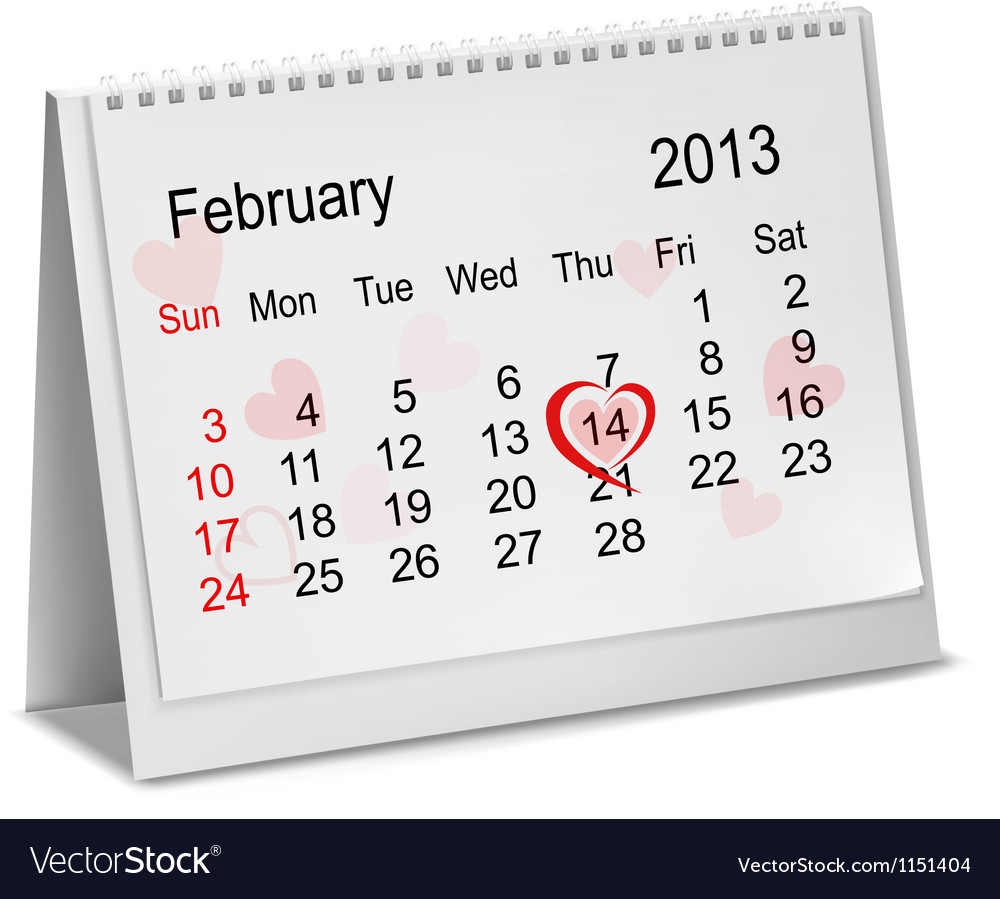 Days of the week
Month
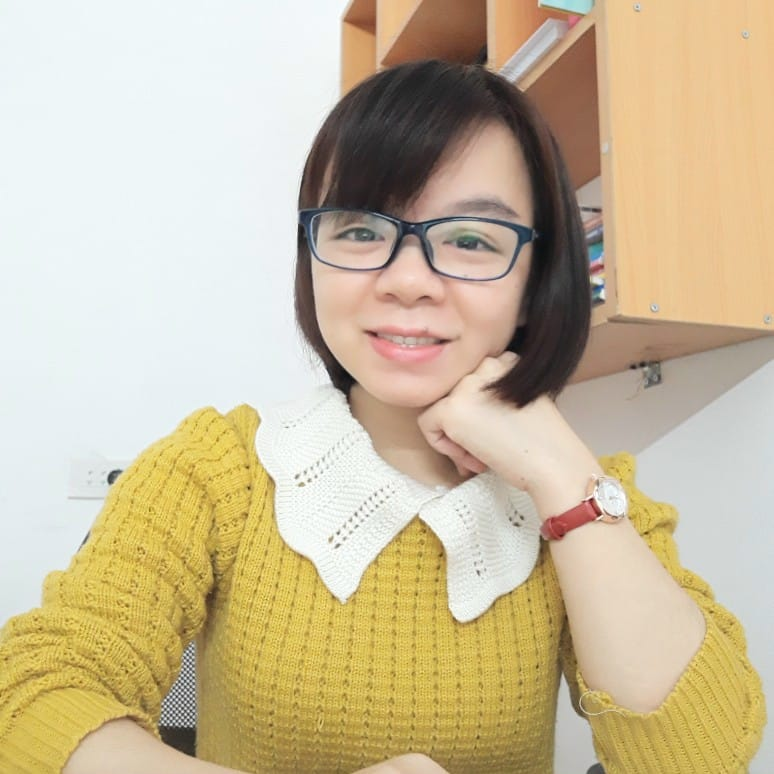 MsPham 
0936082789
1. How many months in a years?
2. Can you say the name of months?
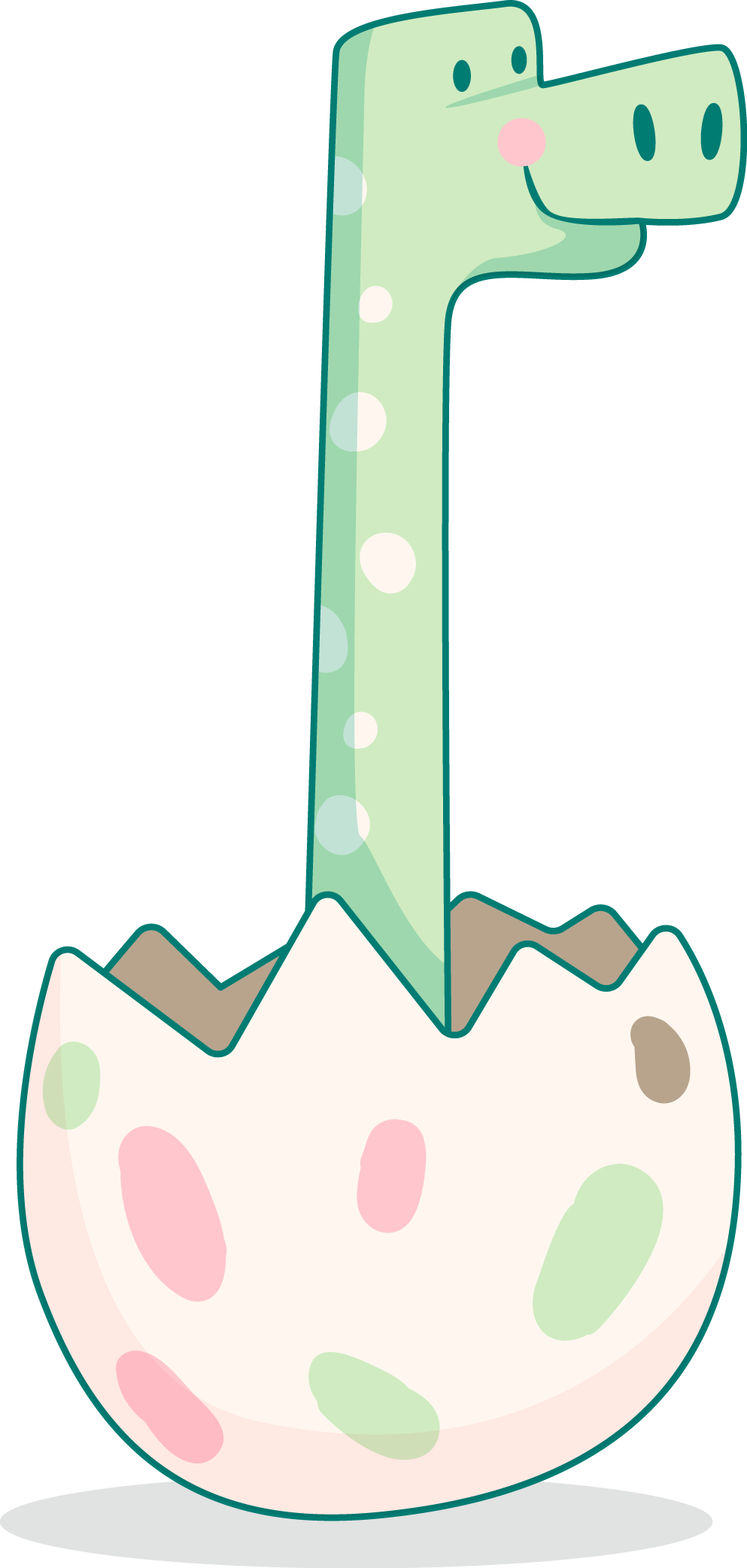 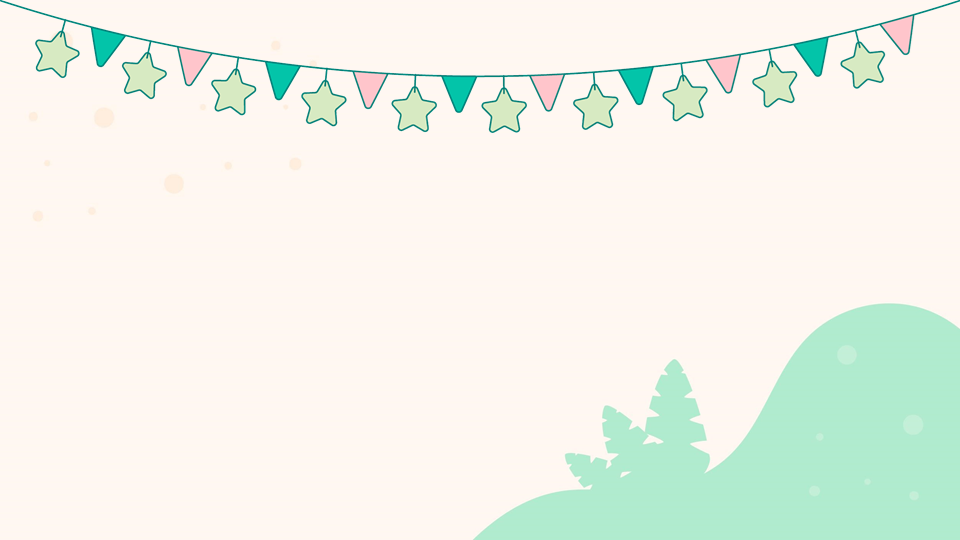 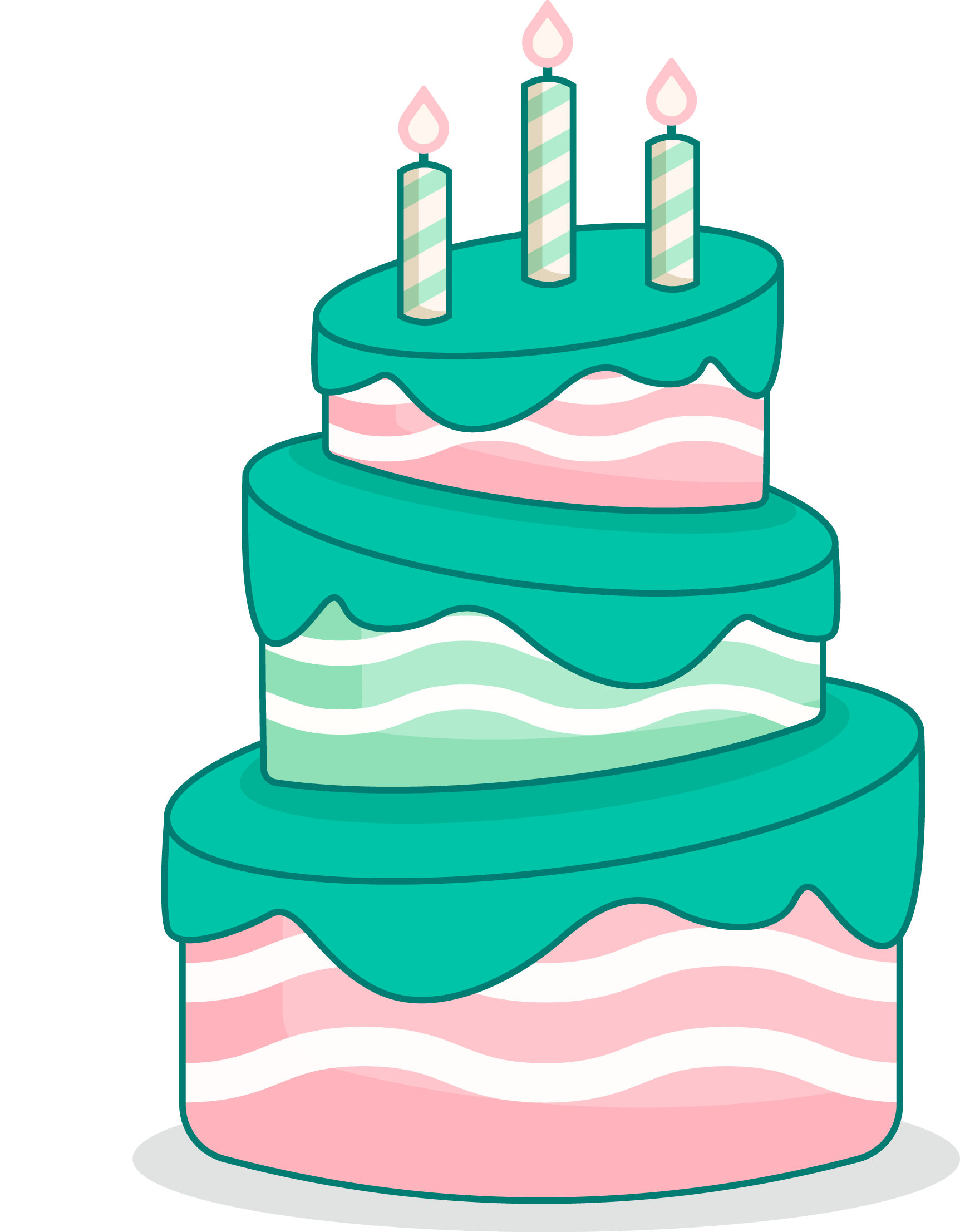 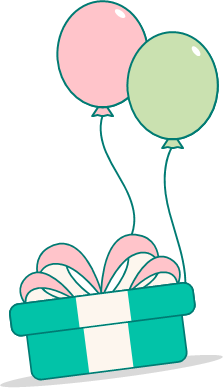 MsPham 
0936082789
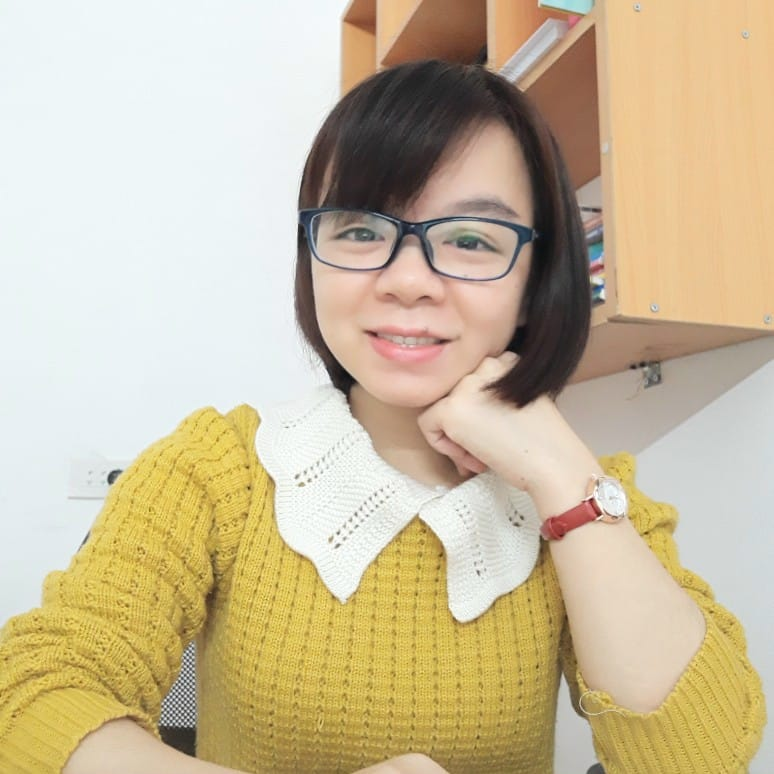 Vocabulary
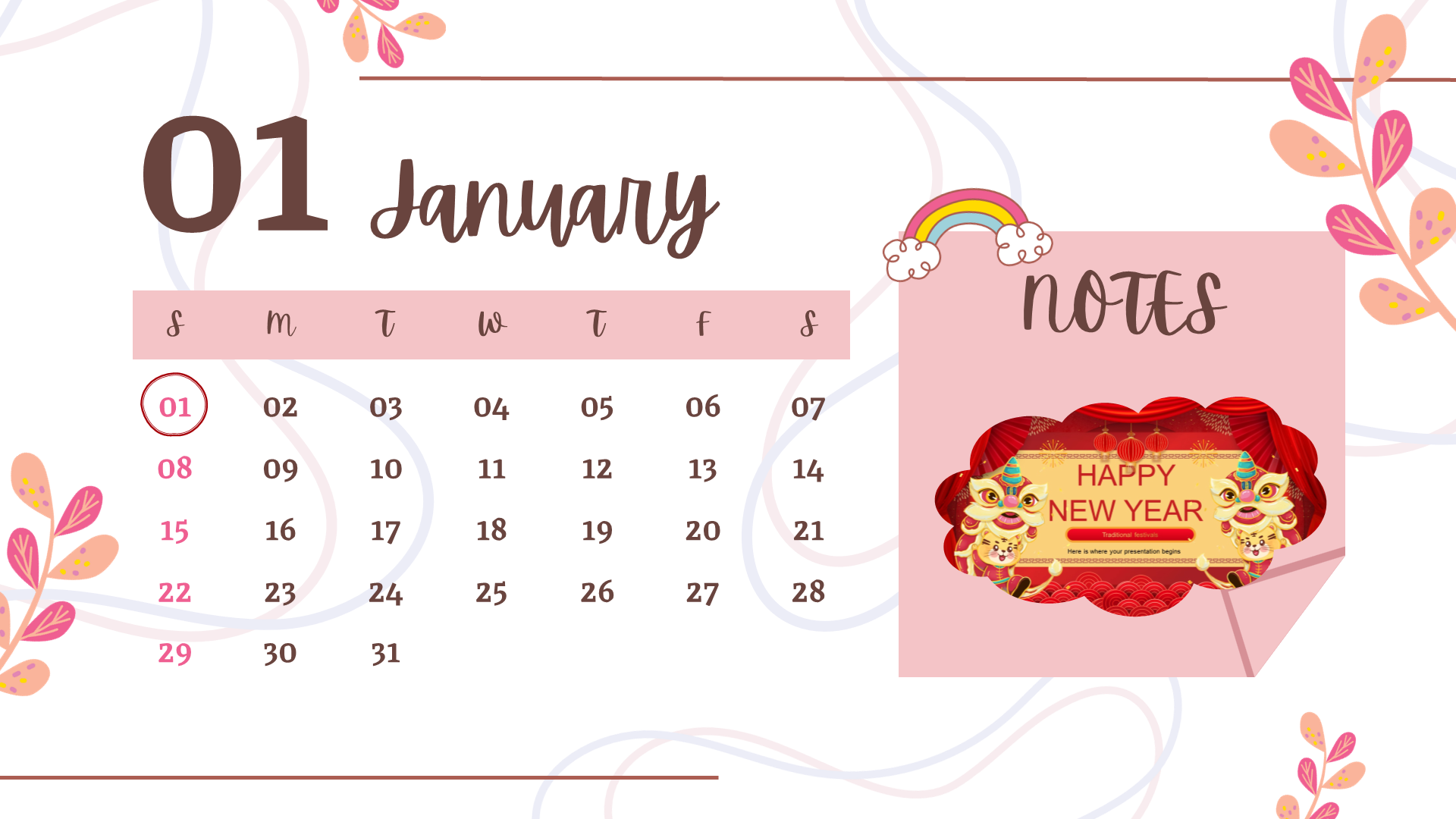 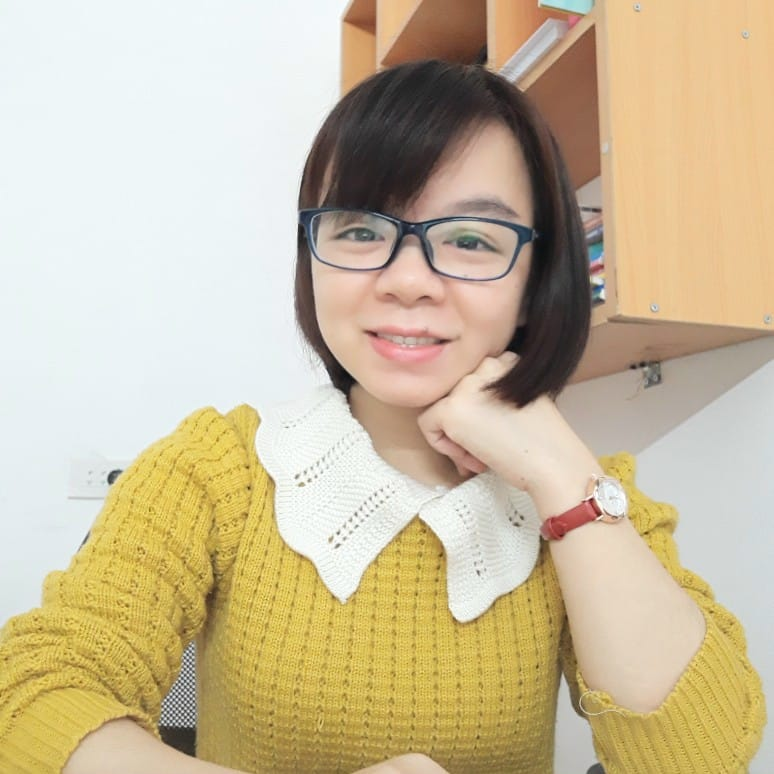 MsPham 
0936082789
January
Tháng 1
/ˈdʒænjuəri/
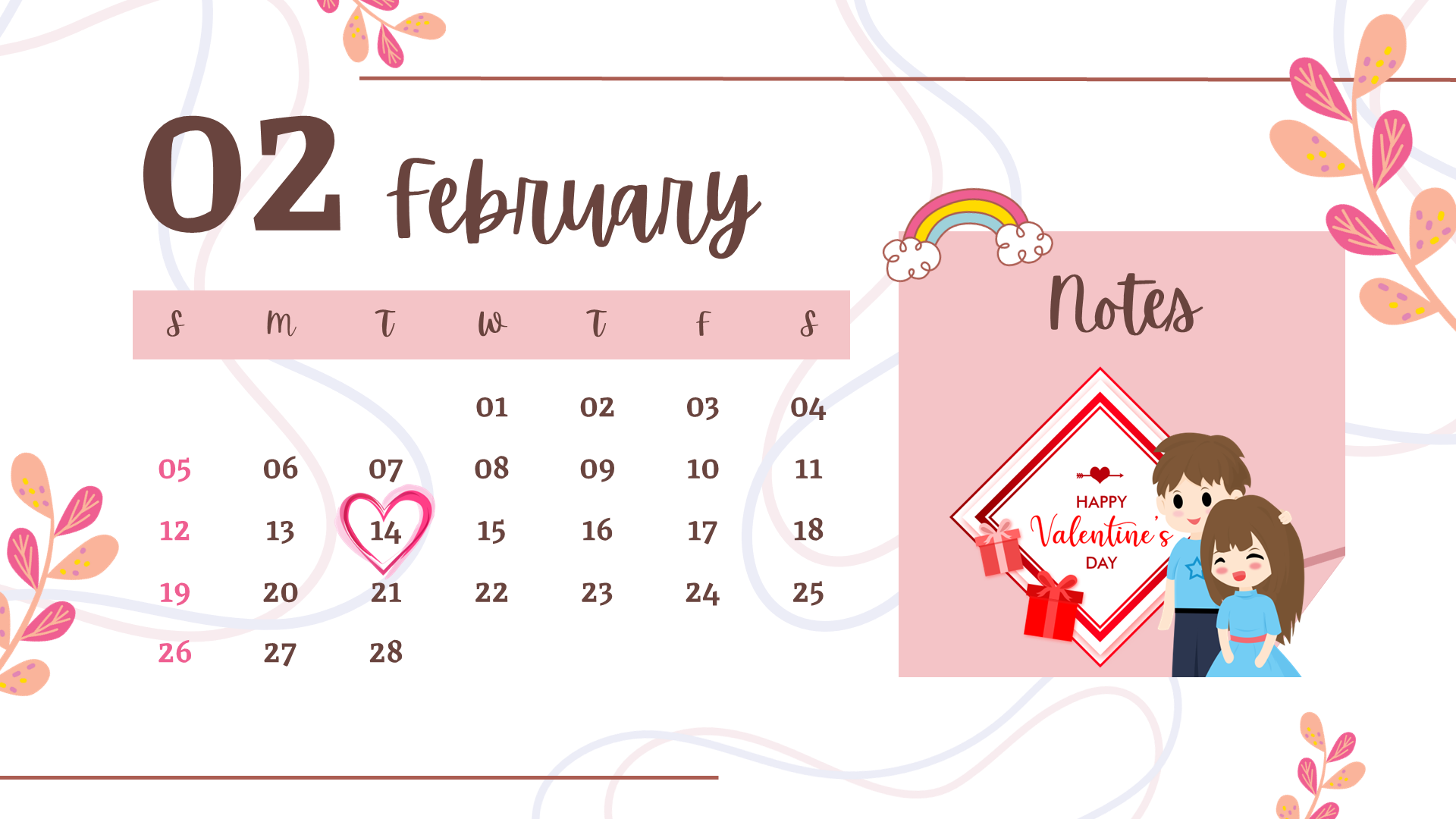 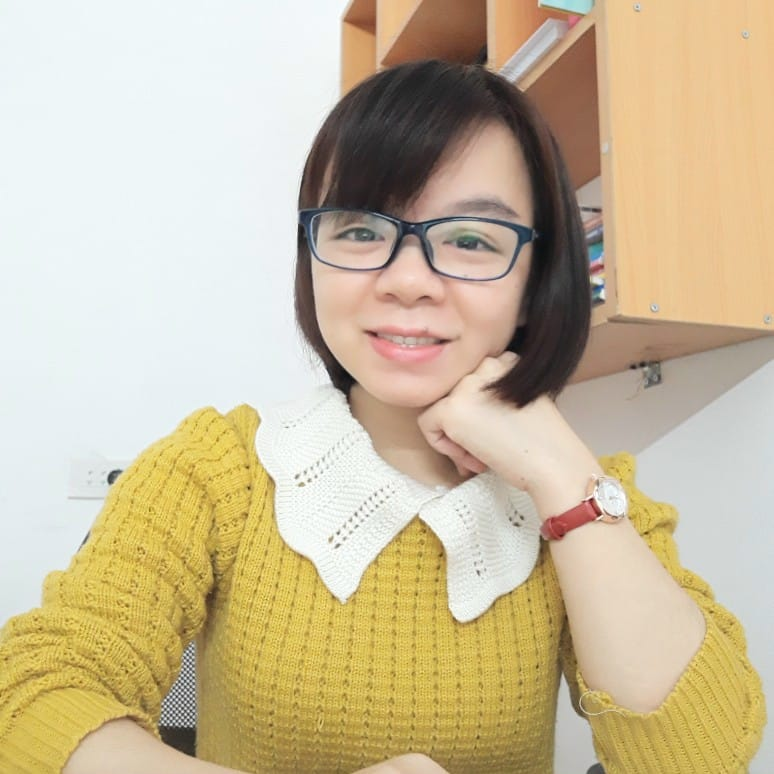 MsPham 
0936082789
February
Tháng 2
/ˈfebruəri/
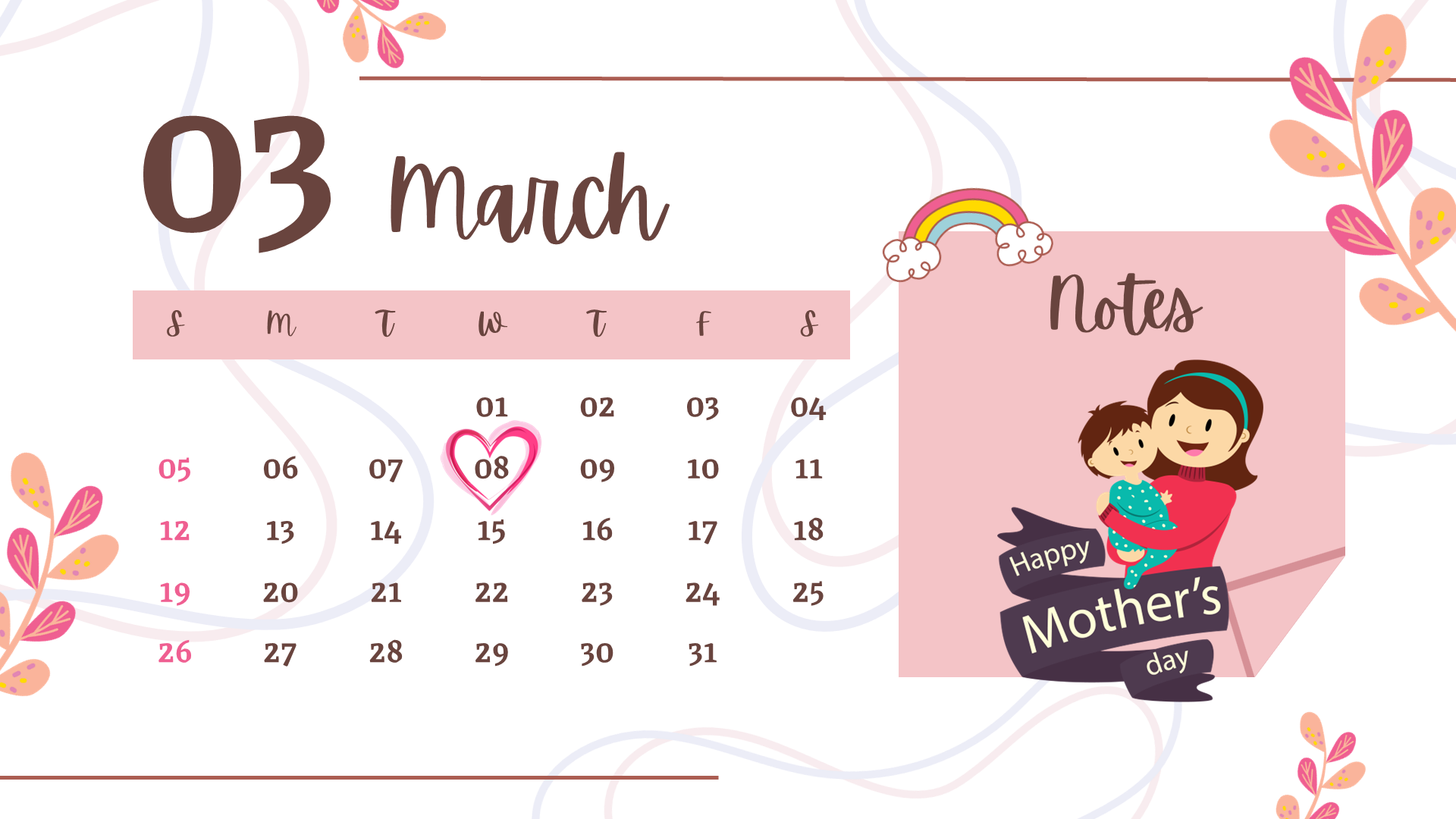 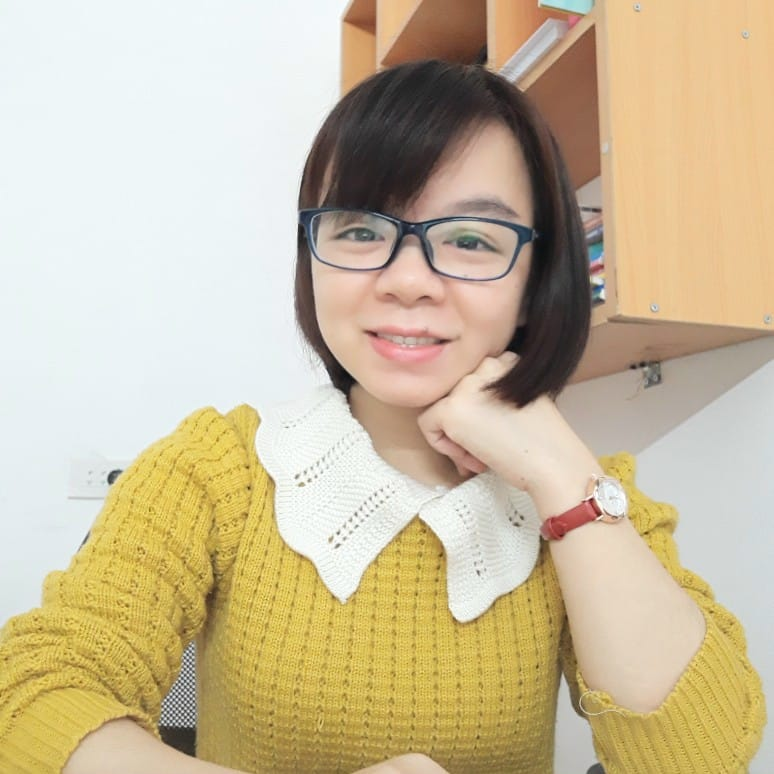 MsPham 
0936082789
March
Tháng 3
/mɑːtʃ/
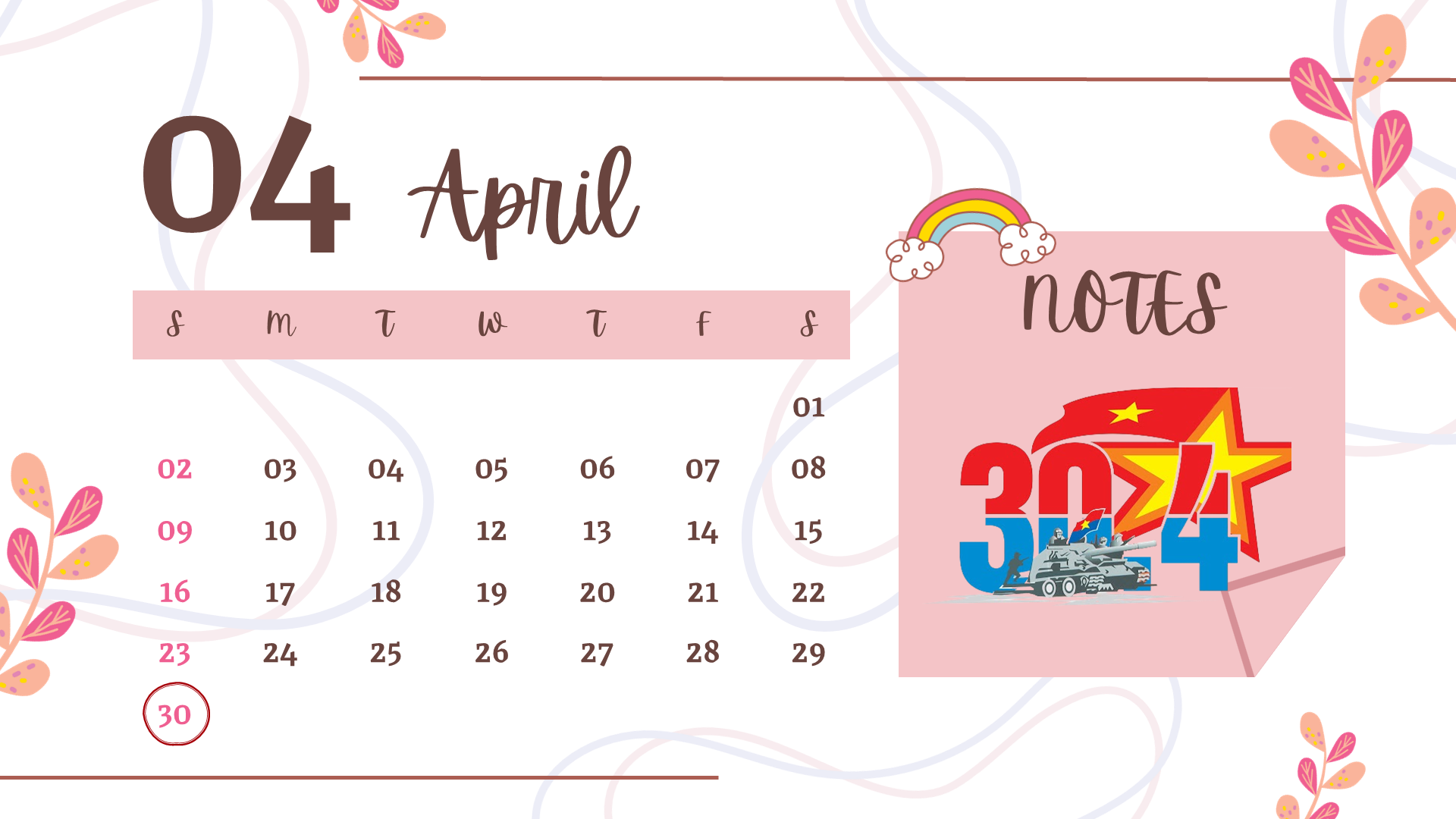 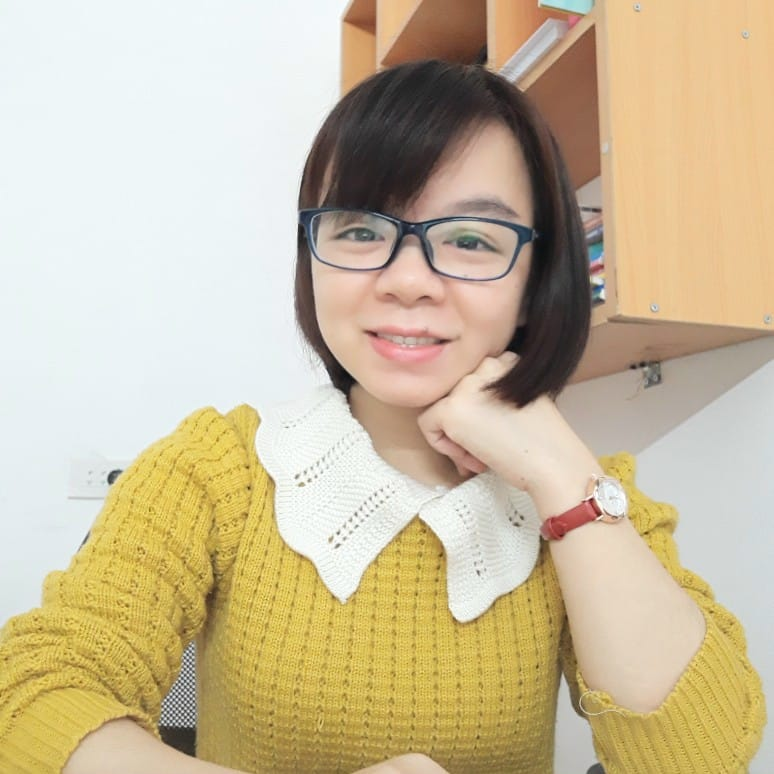 MsPham 
0936082789
April
Tháng 4
/ˈeɪprəl/
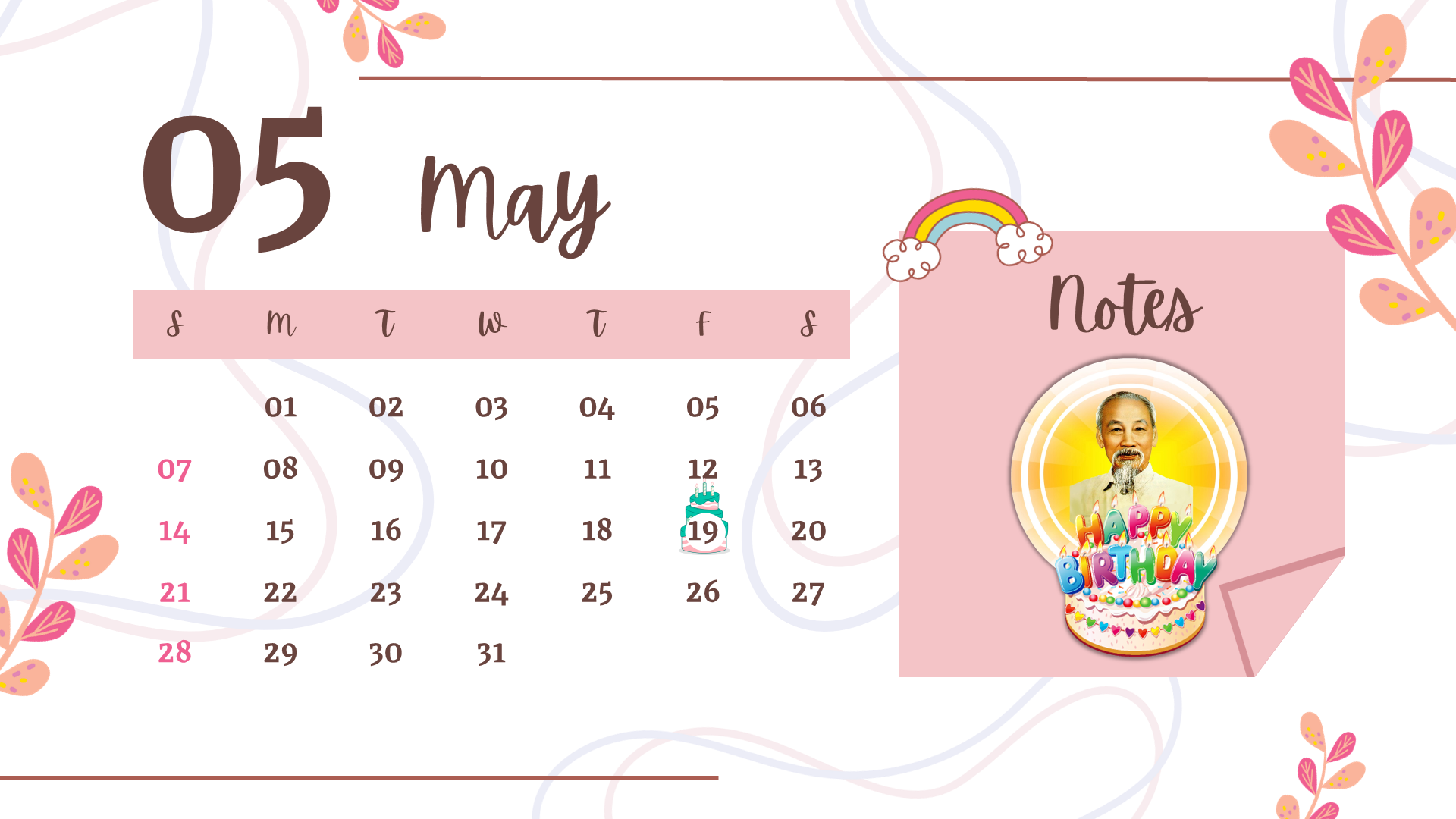 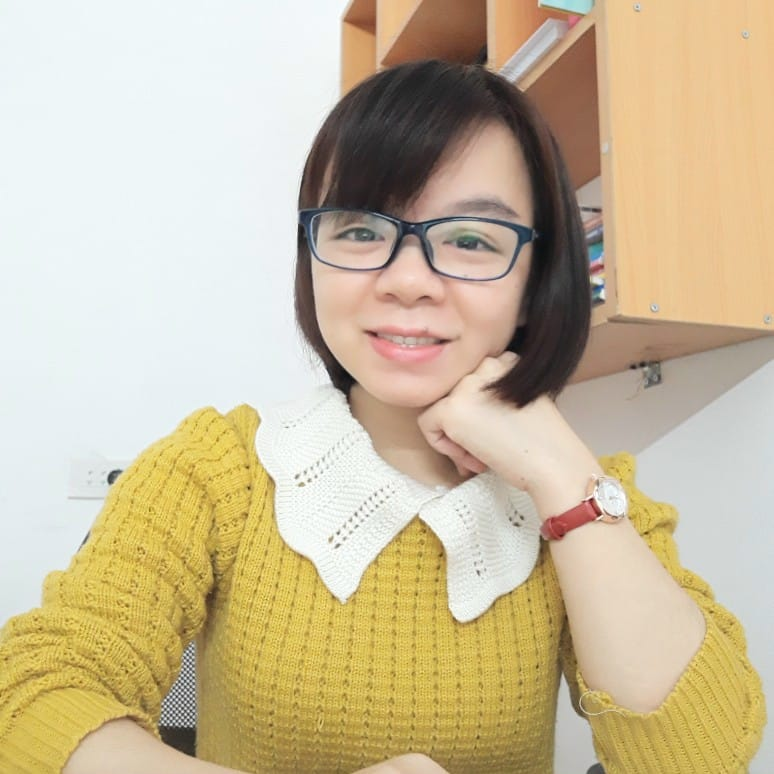 MsPham 
0936082789
May
Tháng 5
/meɪ/
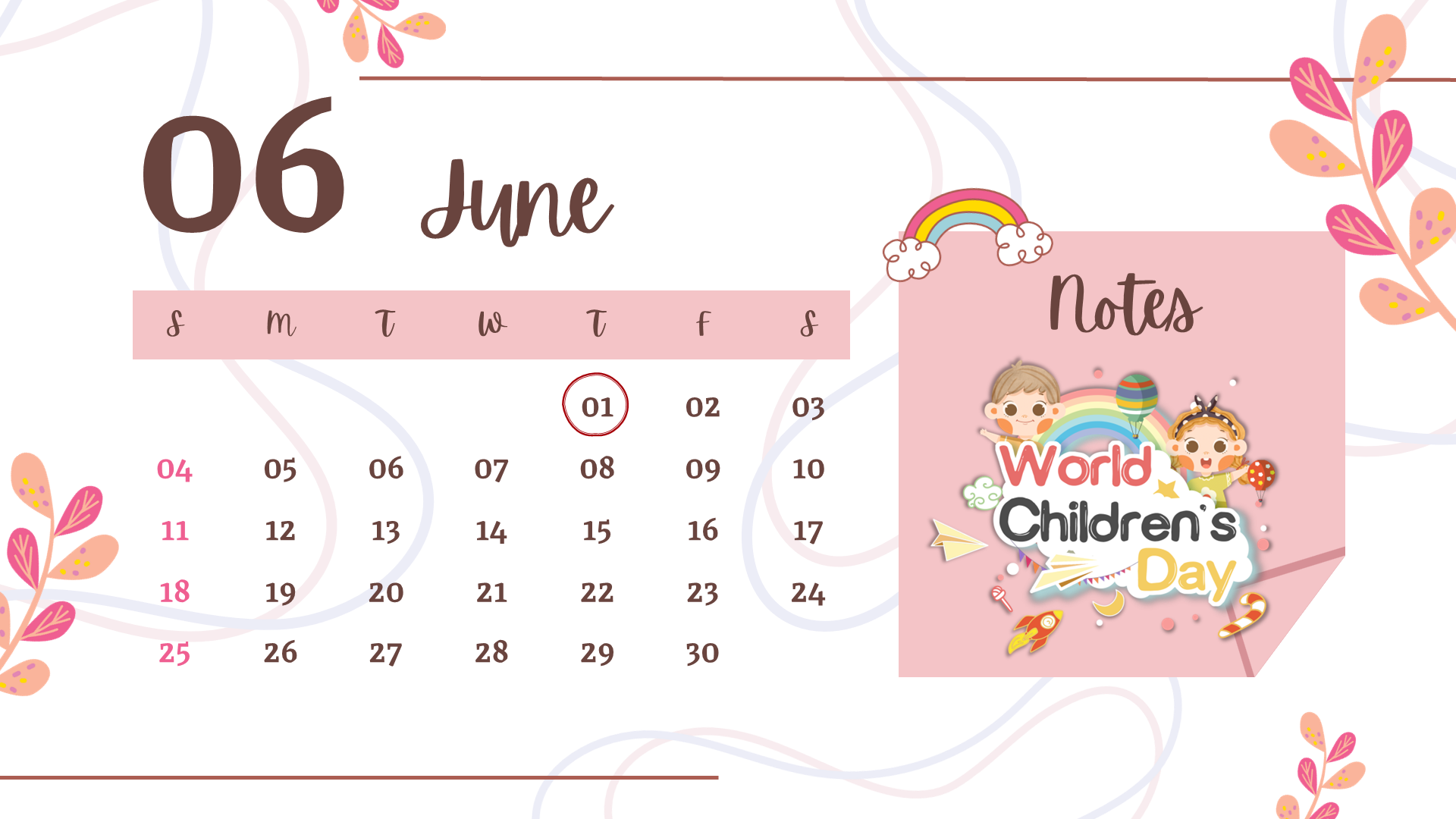 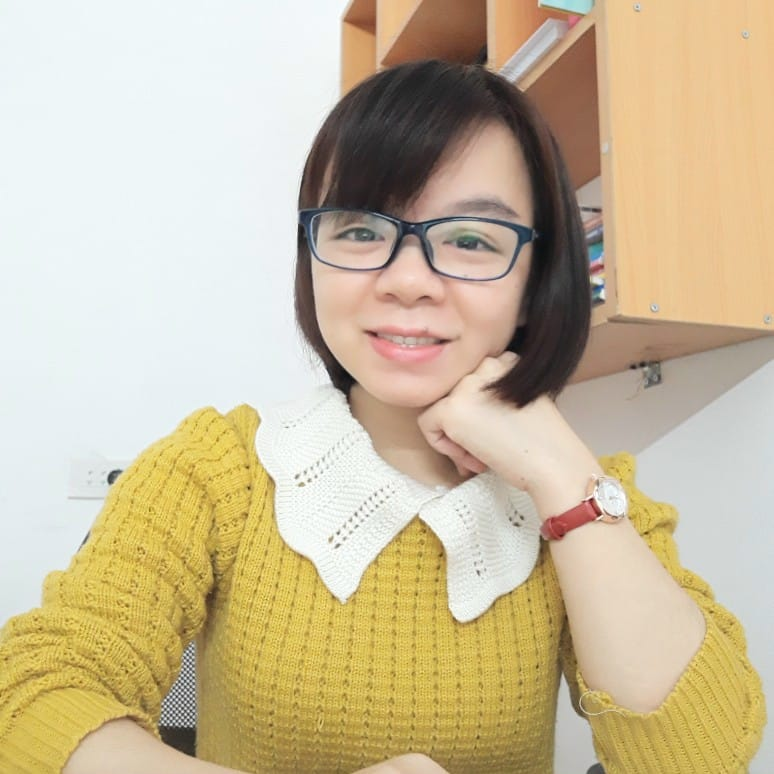 MsPham 
0936082789
June
Tháng 6
/dʒuːn/
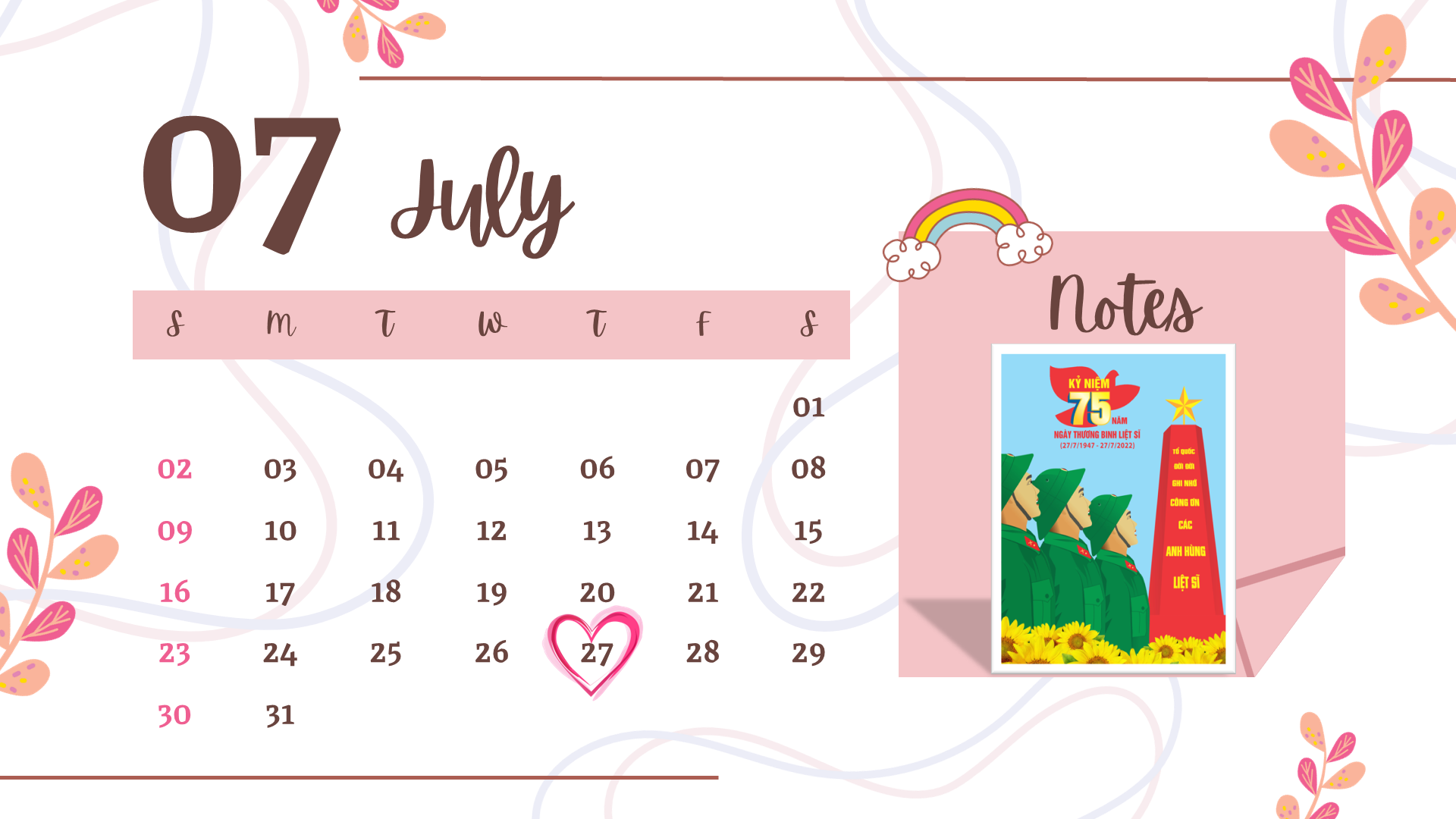 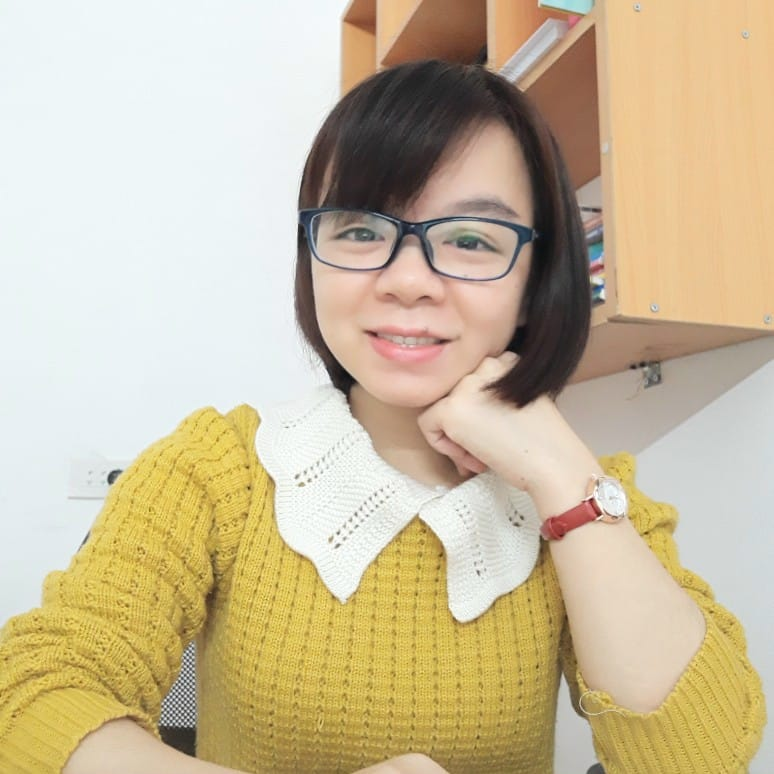 MsPham 
0936082789
July
Tháng 7
/dʒuˈlaɪ/
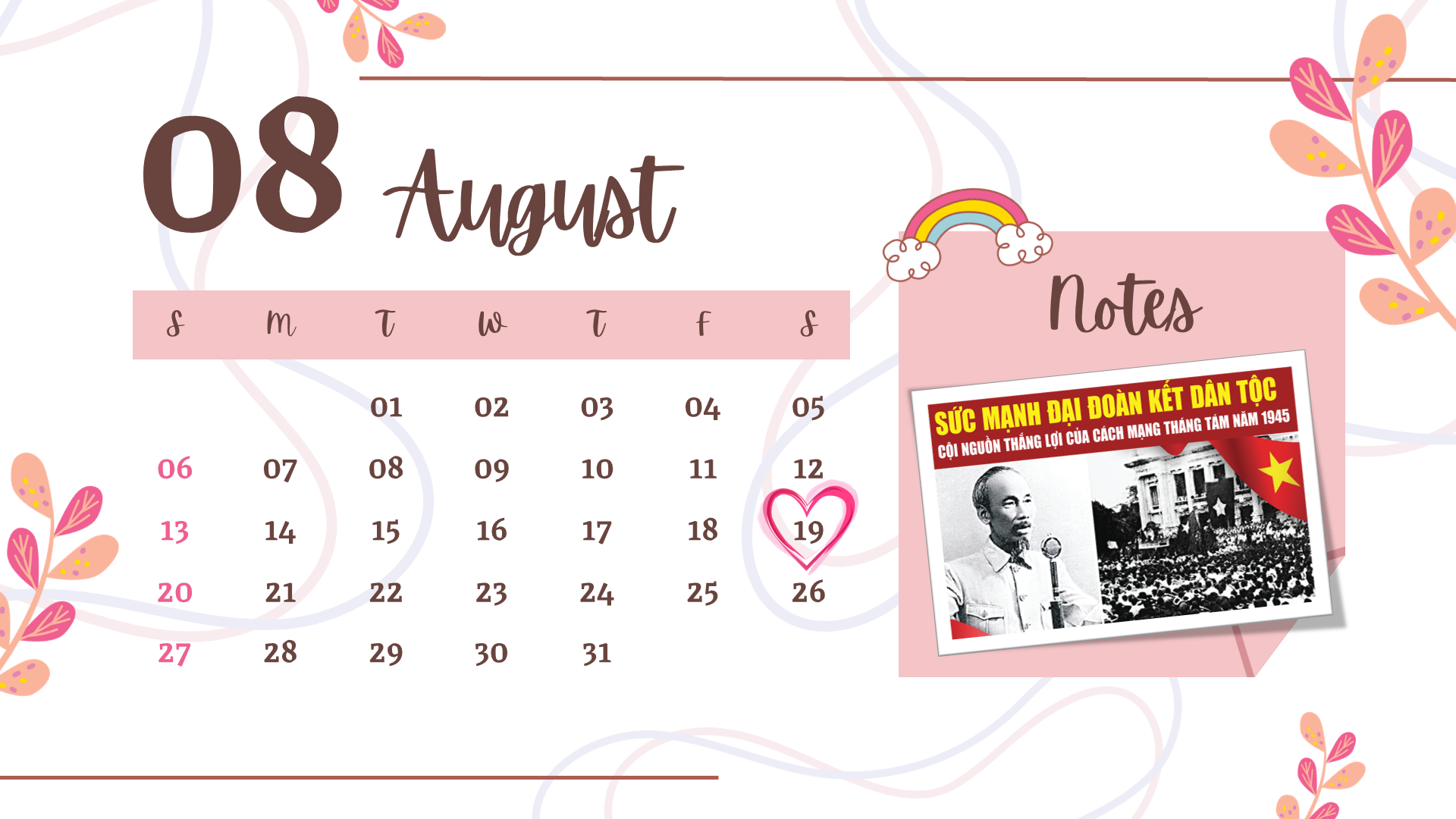 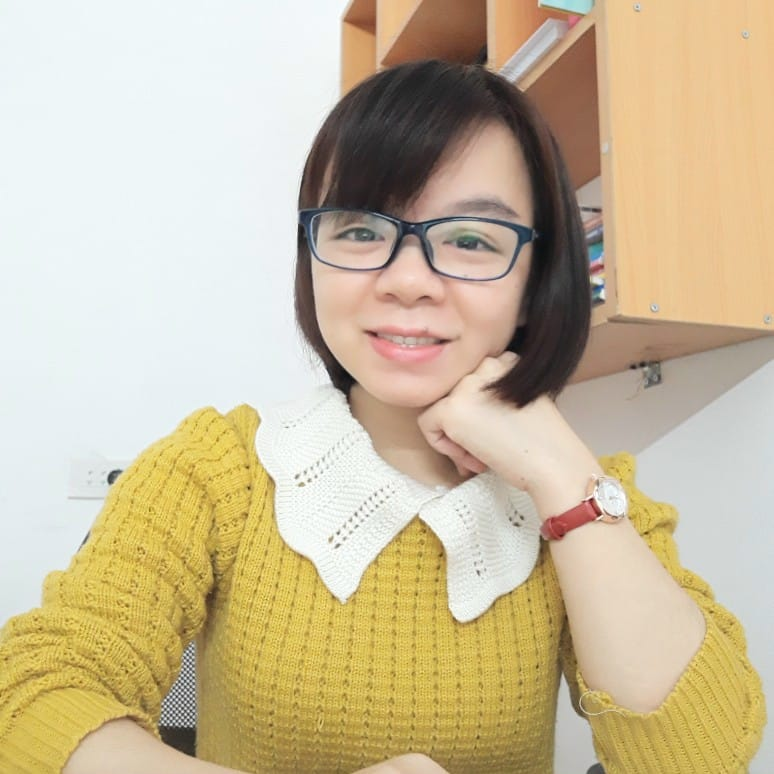 MsPham 
0936082789
August
Tháng 8
/ɔːˈɡʌst/
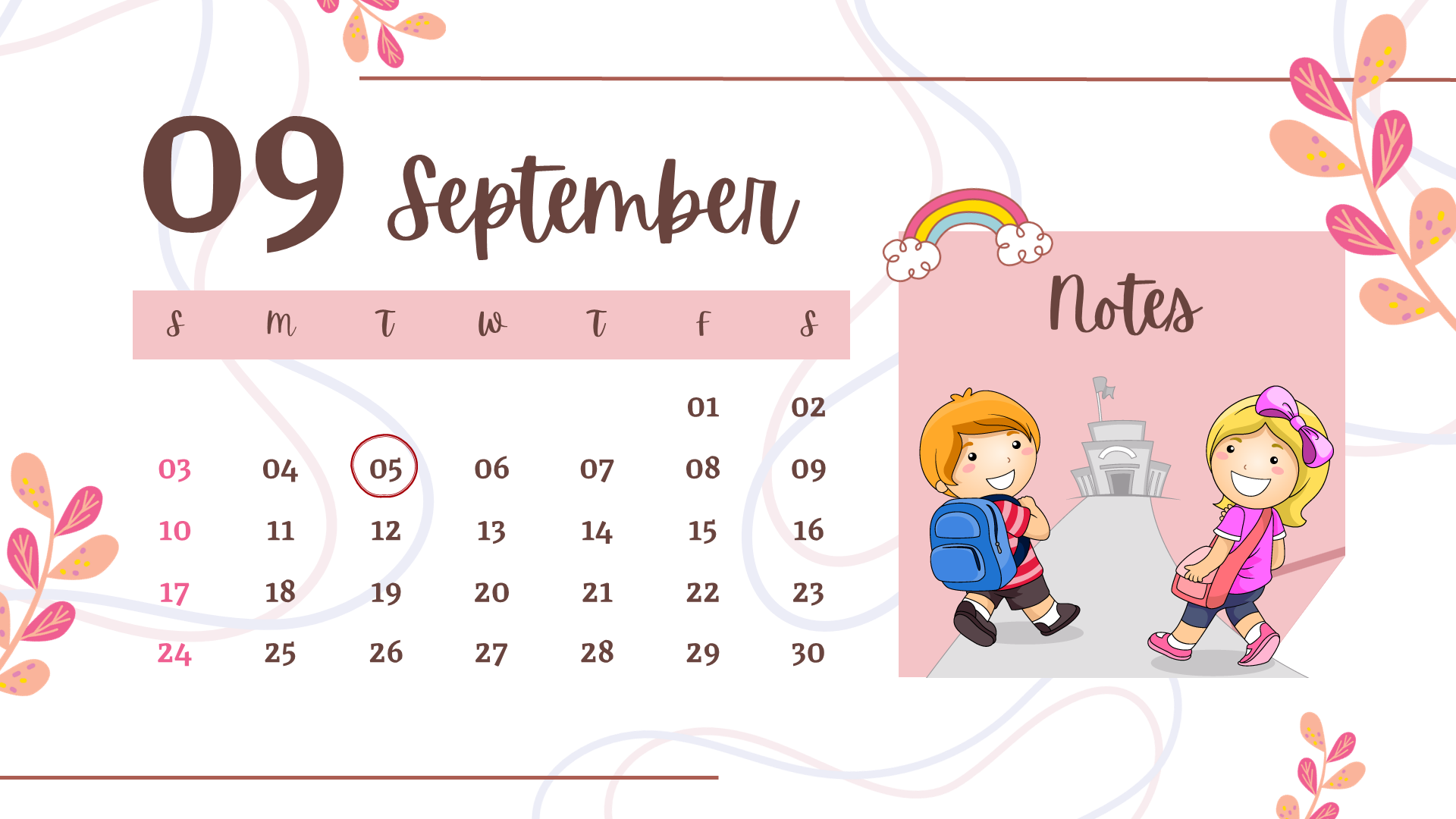 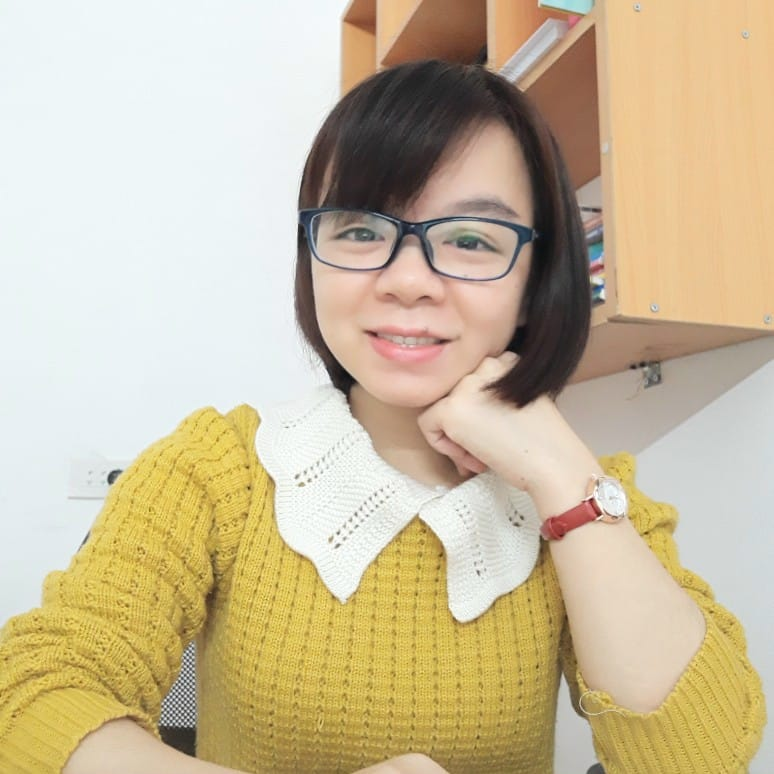 MsPham 
0936082789
September
Tháng 9
/sepˈtembər/
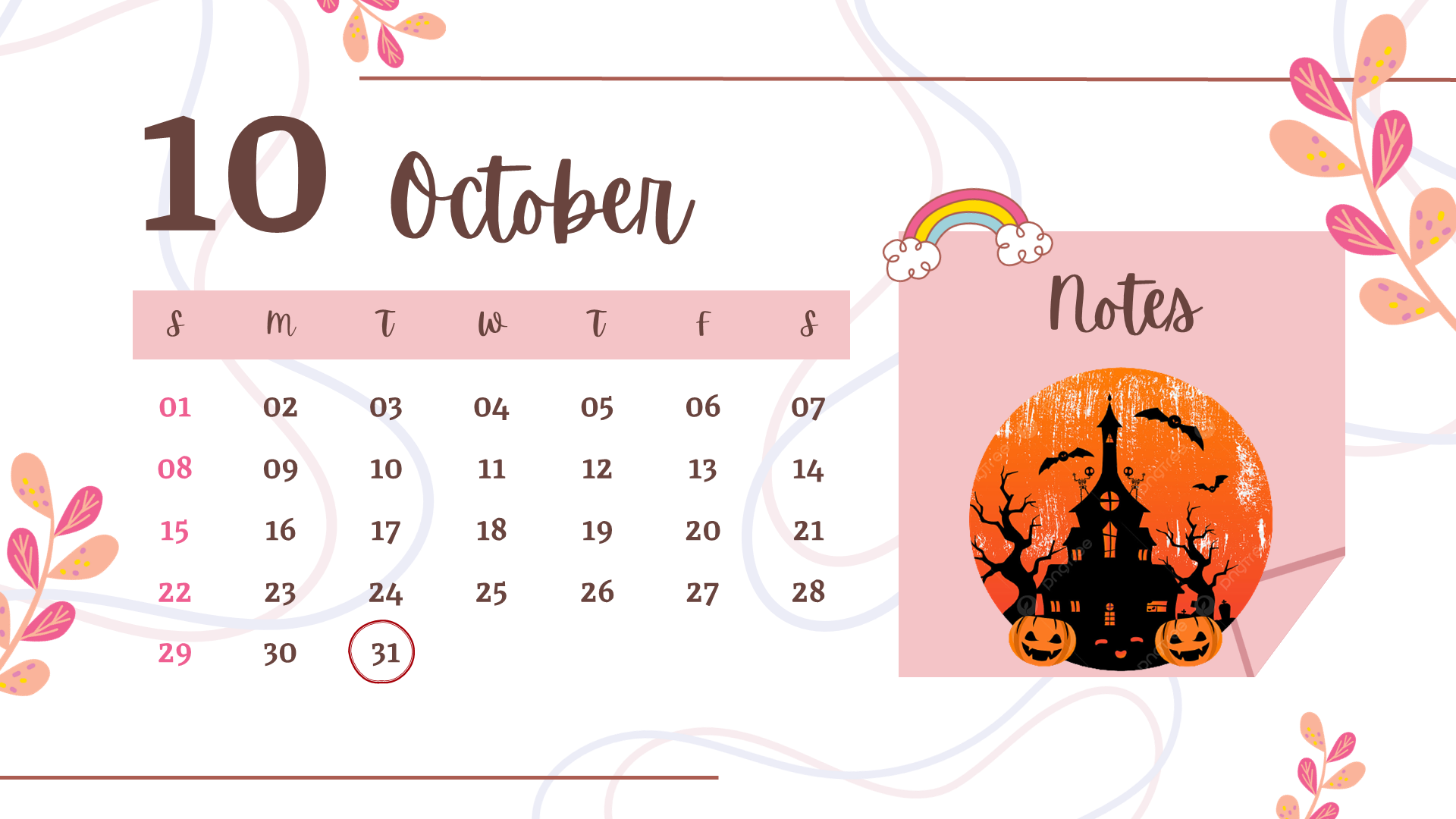 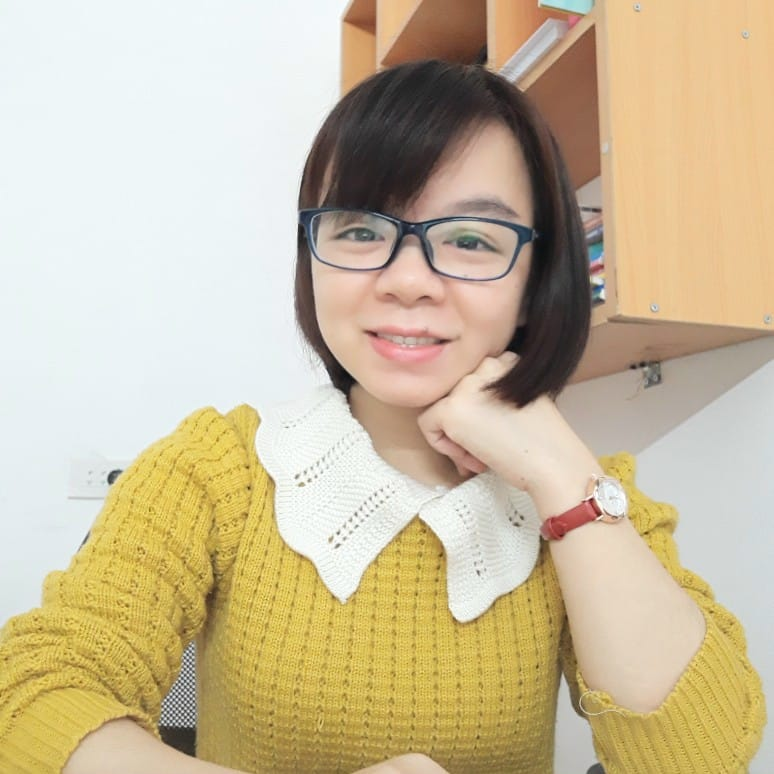 MsPham 
0936082789
October
Tháng 10
/ɒkˈtəʊbə(r)/
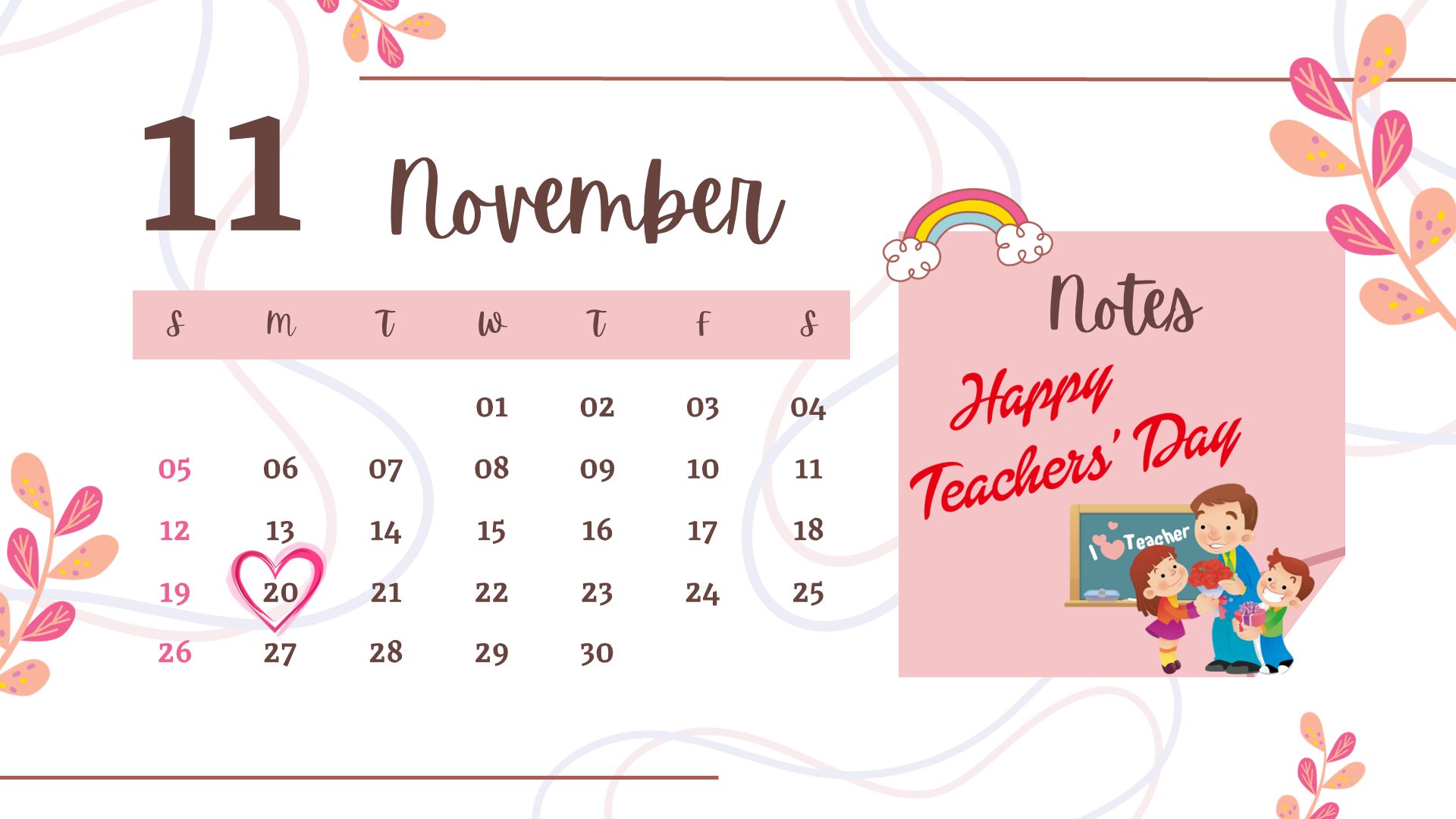 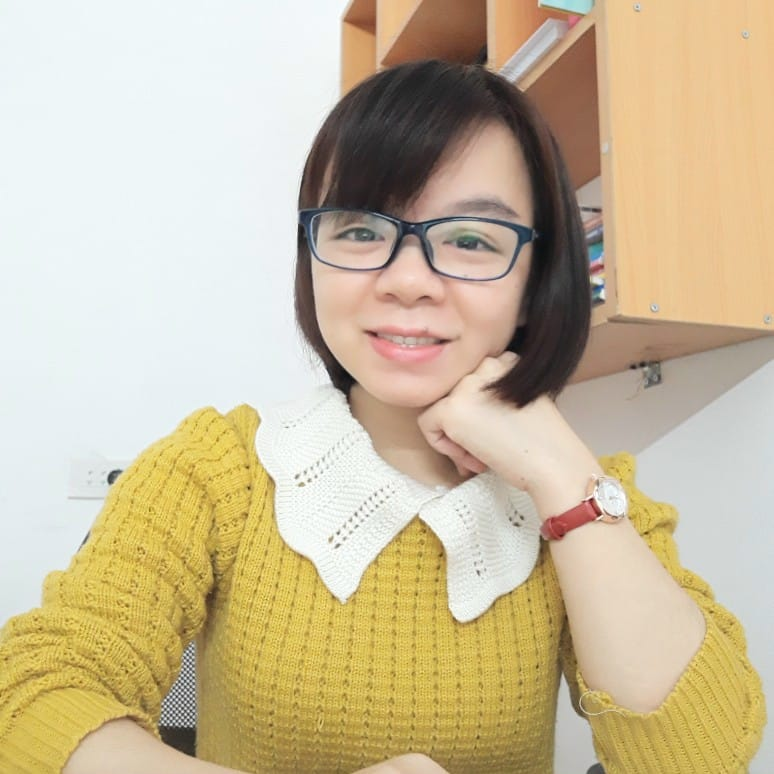 MsPham 
0936082789
November
Tháng 11
/nəʊˈvembə(r)/
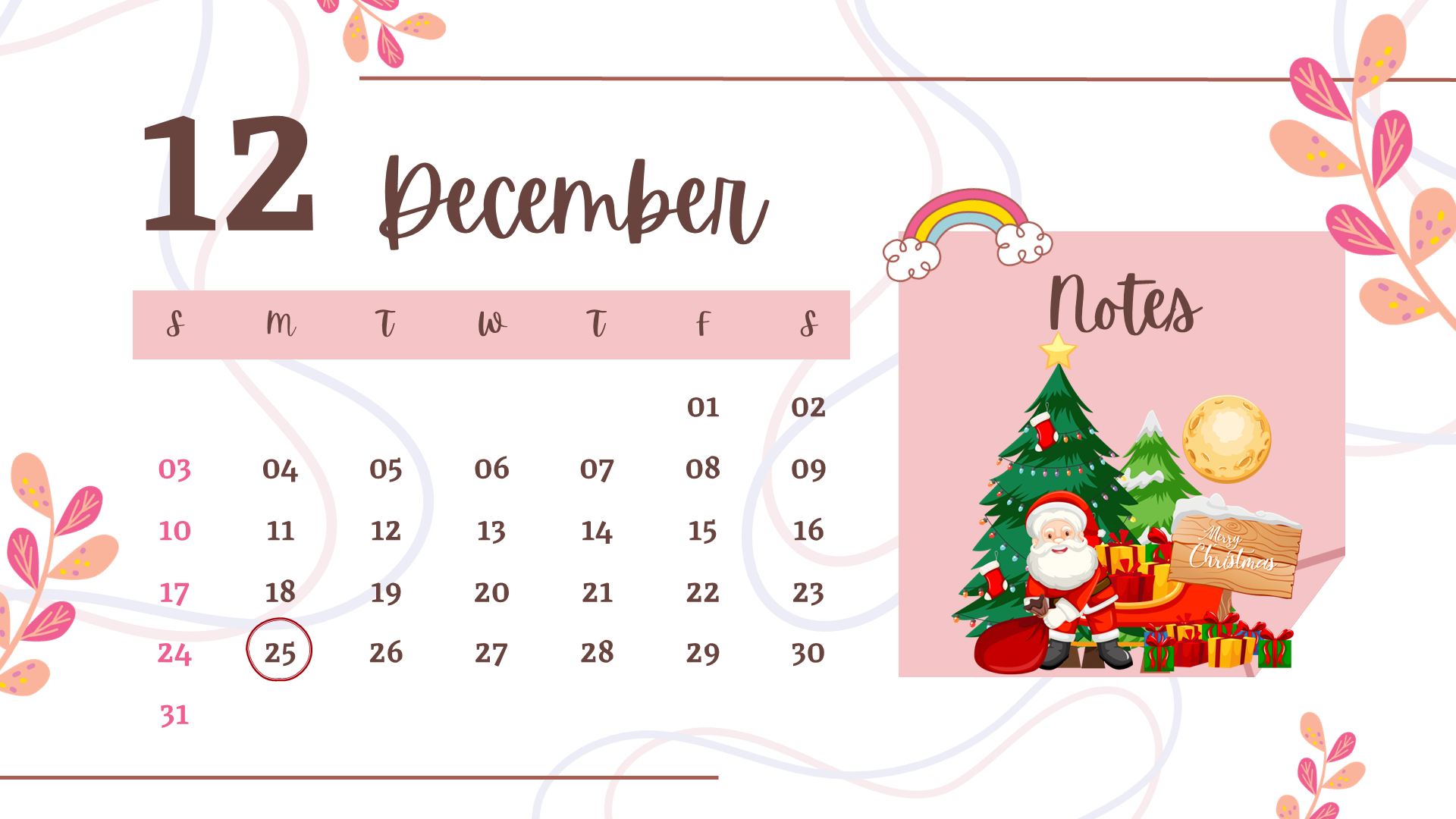 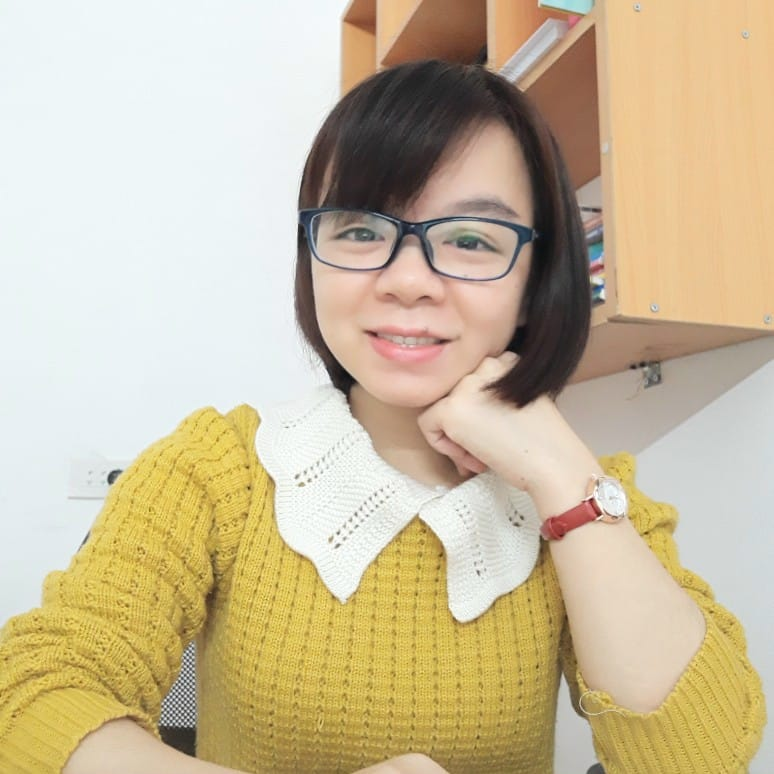 MsPham 
0936082789
December
Tháng 12
/dɪˈsembə(r)/
1
Look, listen and read.
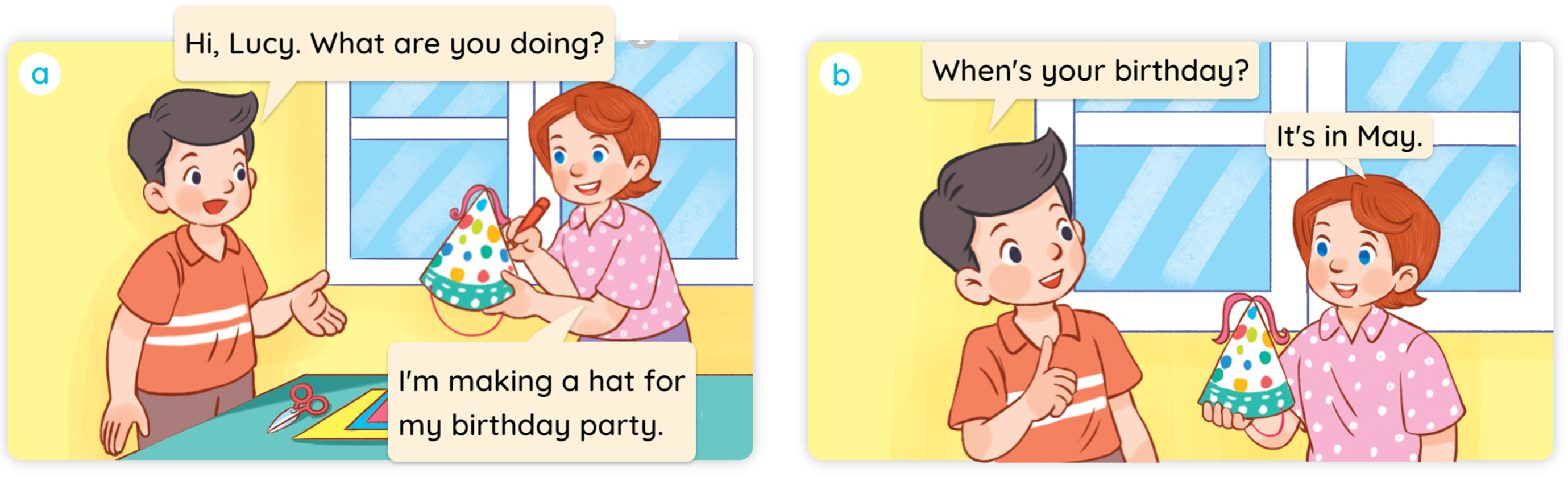 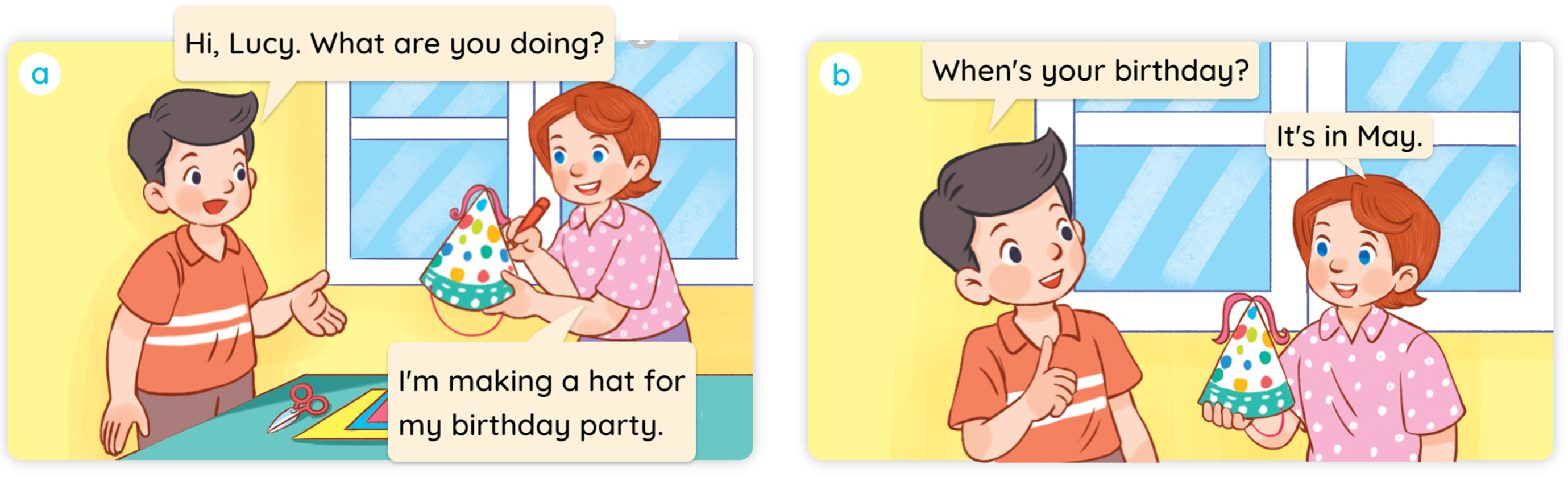 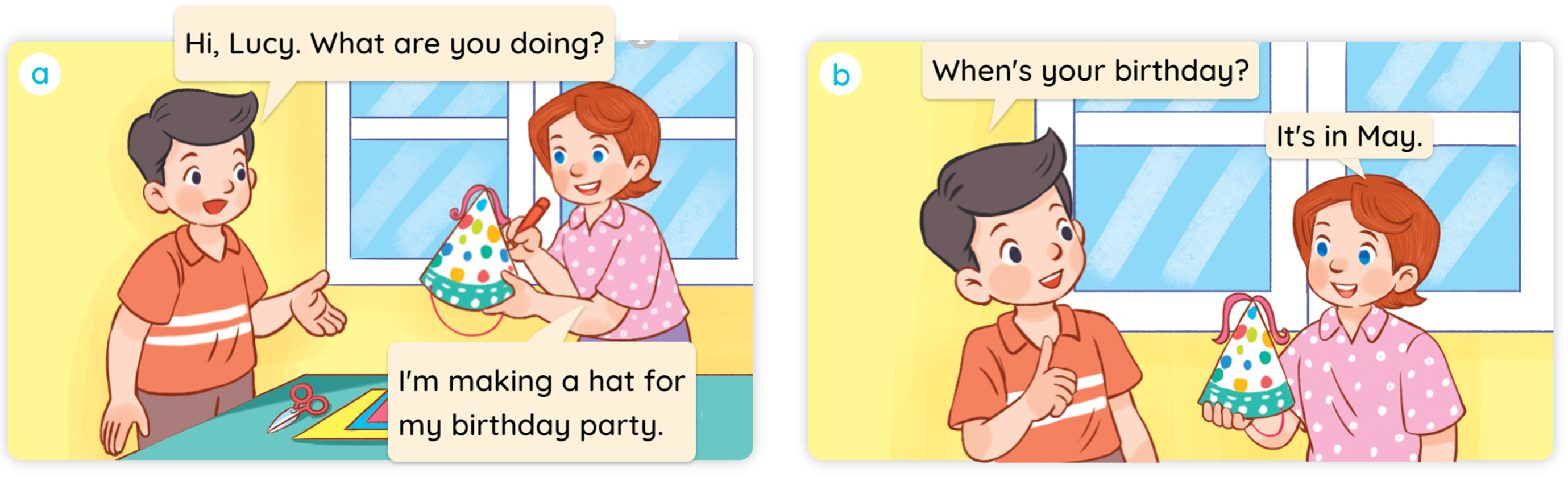 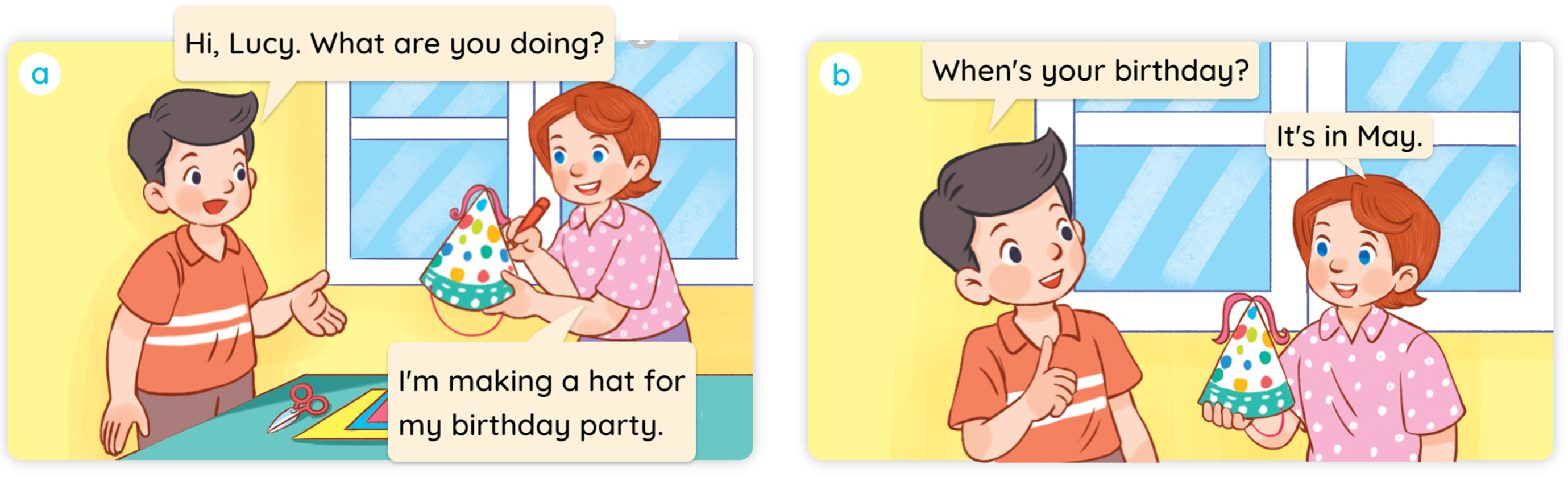 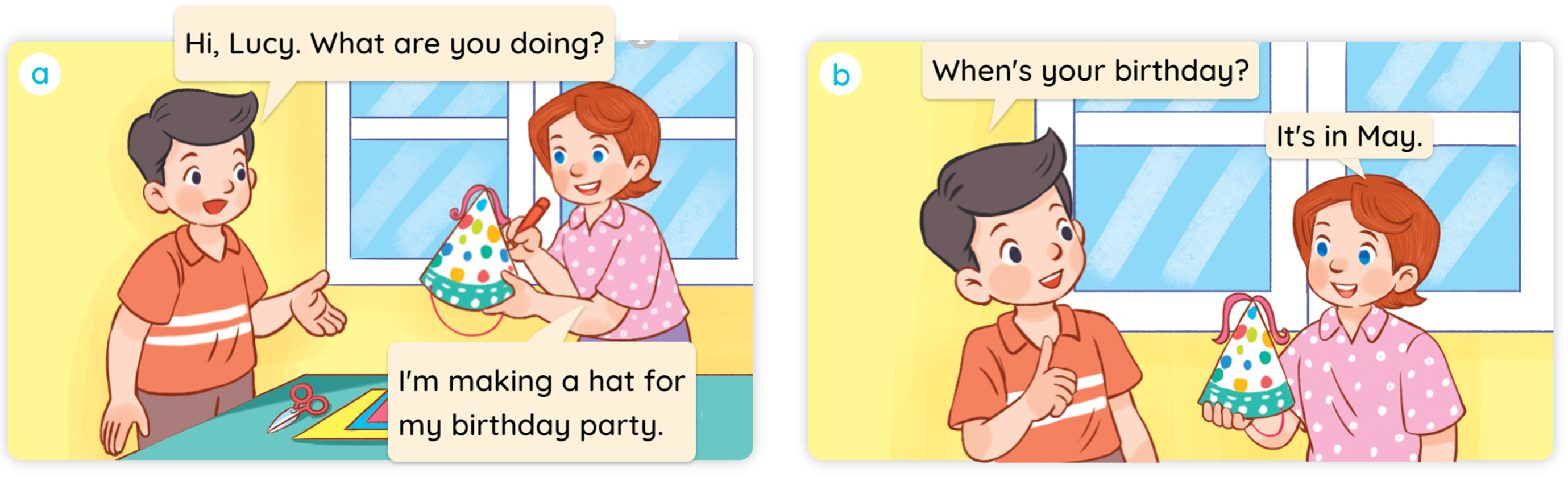 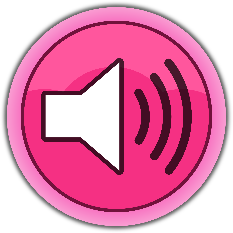 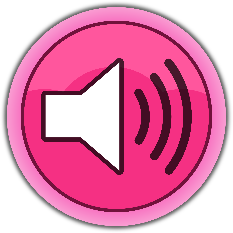 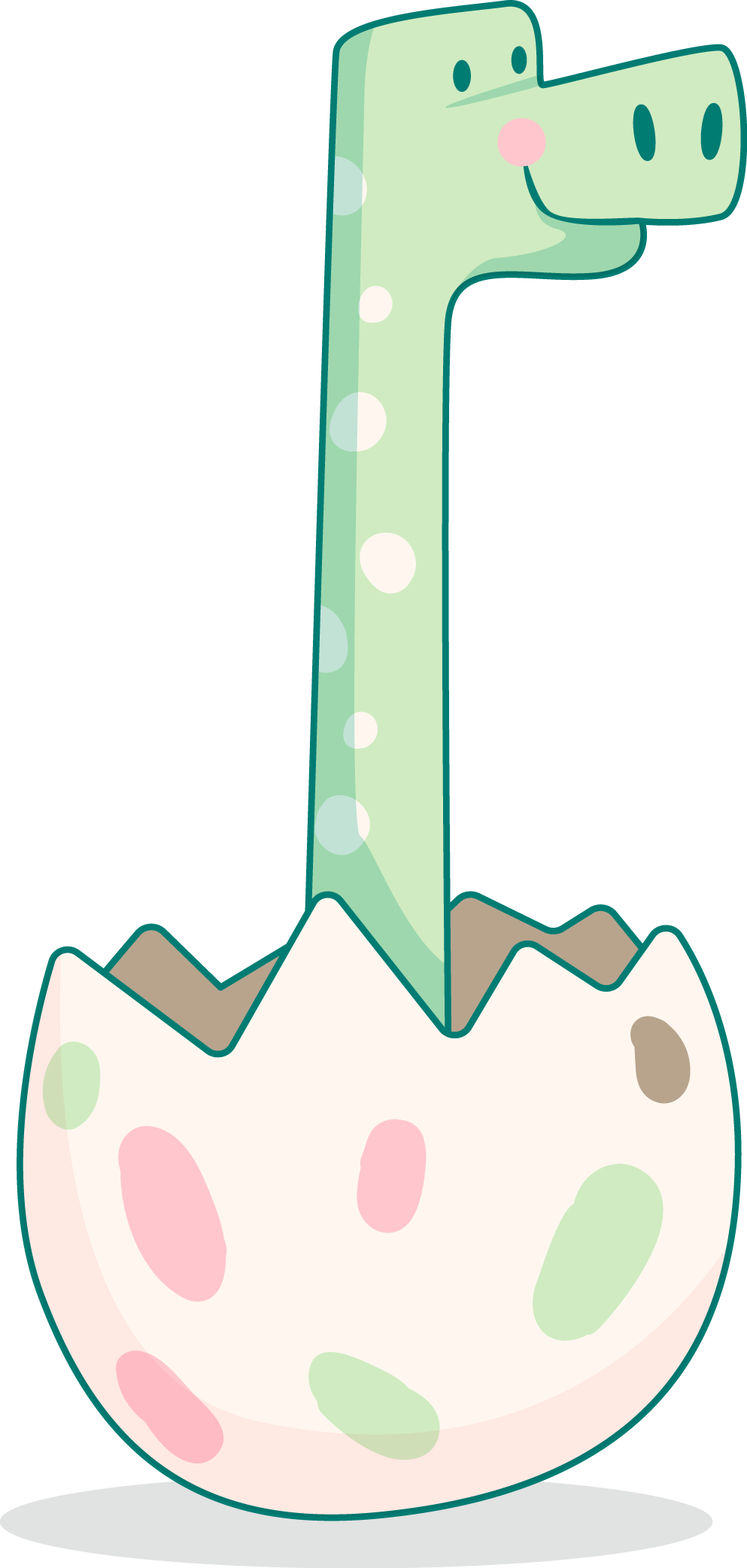 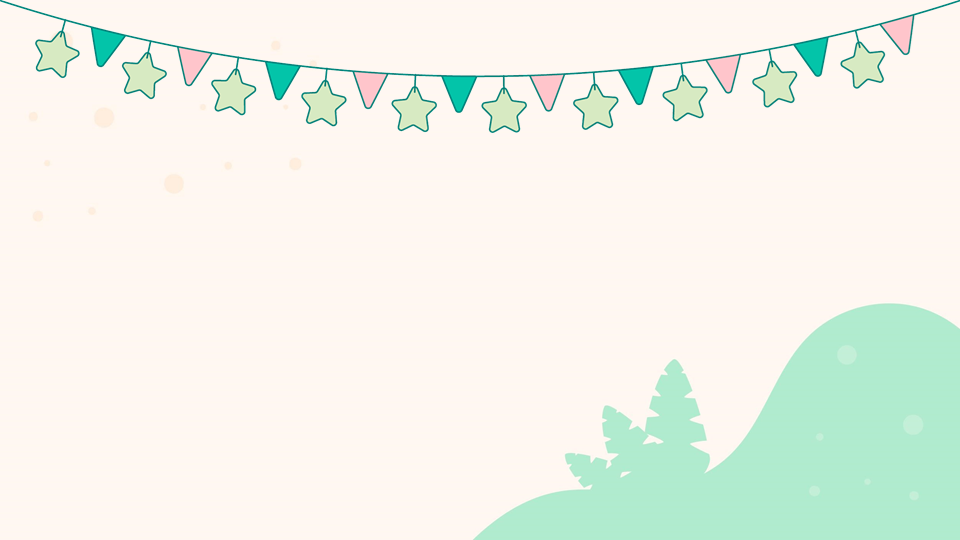 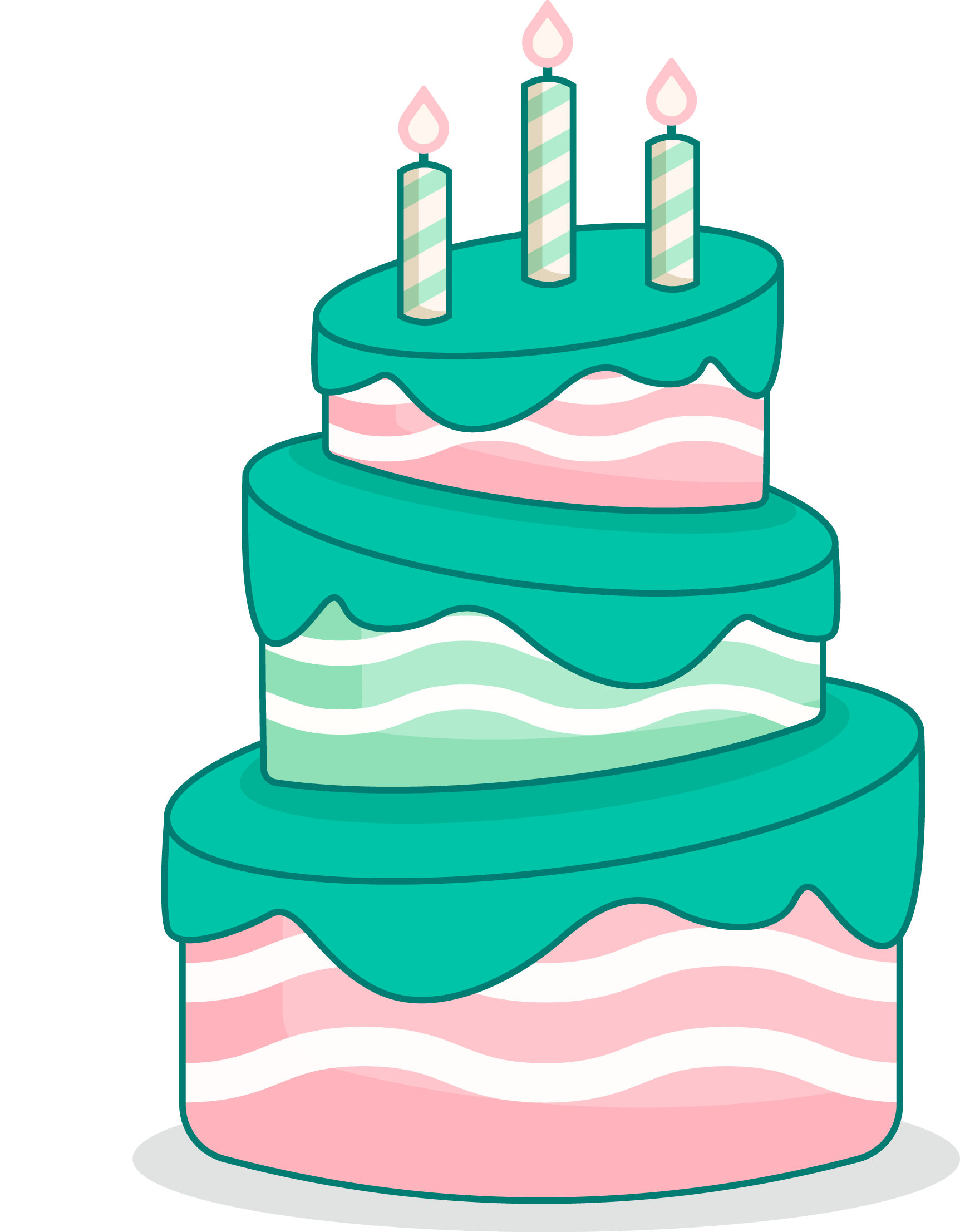 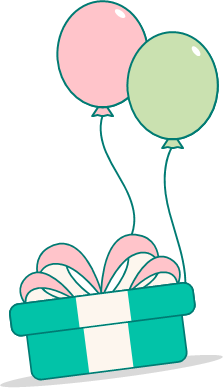 MsPham 
0936082789
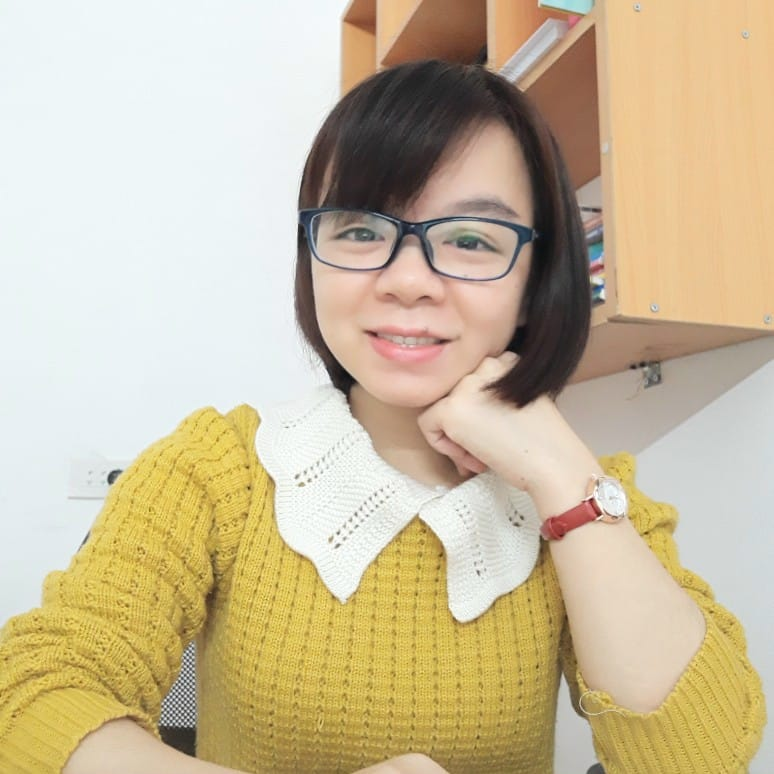 Structure
Cách hỏi sinh nhật của bạn:
1
When’s your birthday?
(Khi nào là sinh nhật của bạn?)
It’s in _________.
(Vào tháng _____.)
(+ month)
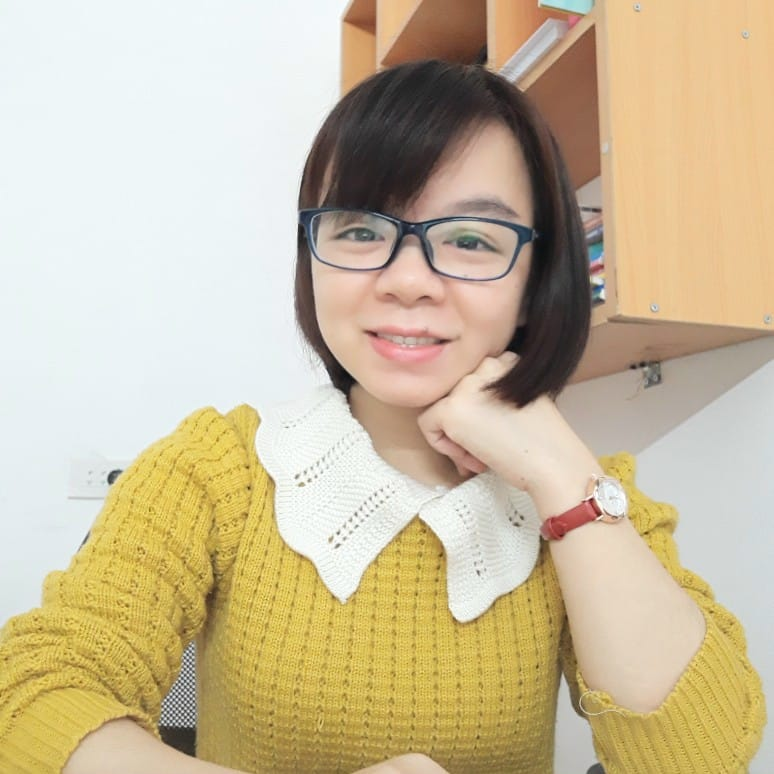 MsPham 
0936082789
Ex:
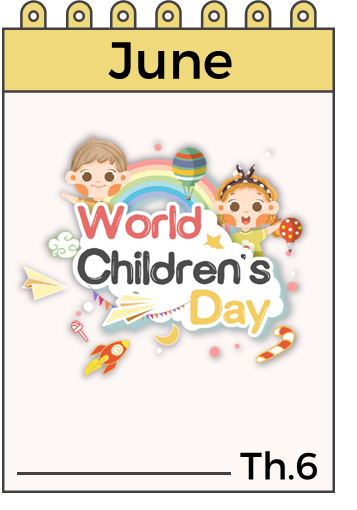 When’s your birthday?
It’s in June.
2
When’s your birthday?
Listen, point and say.
It’s _________.
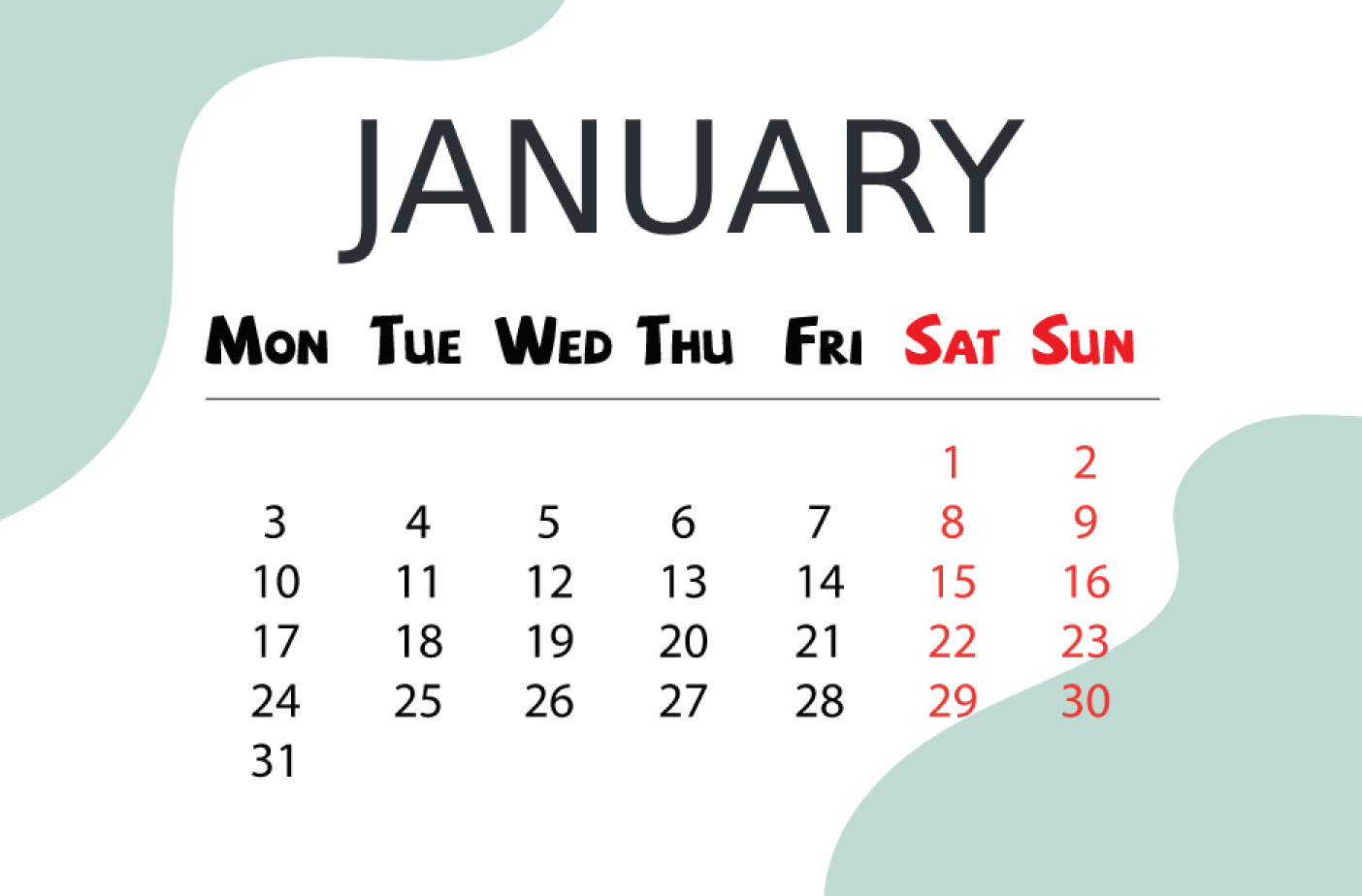 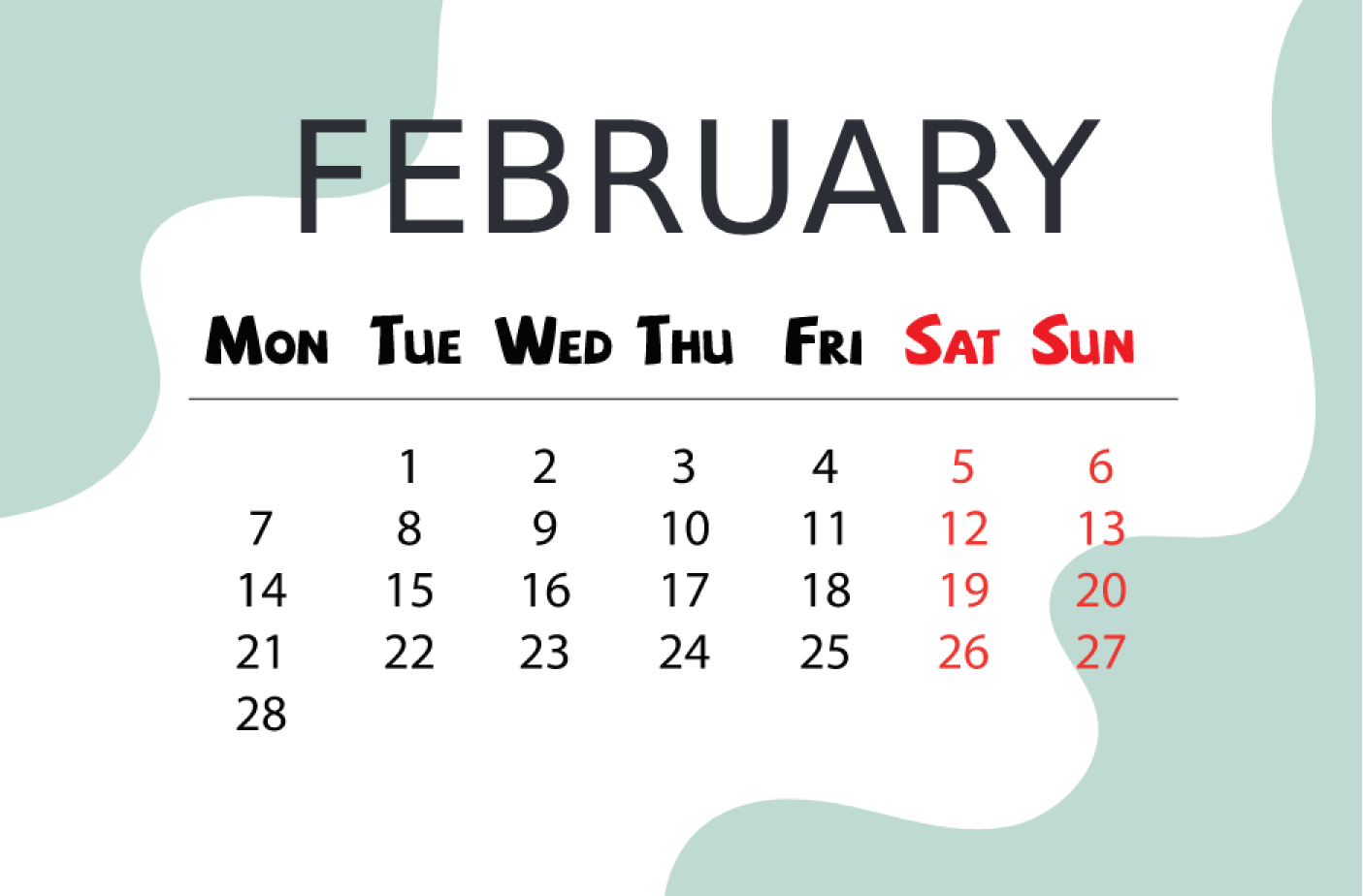 a
b
January
February
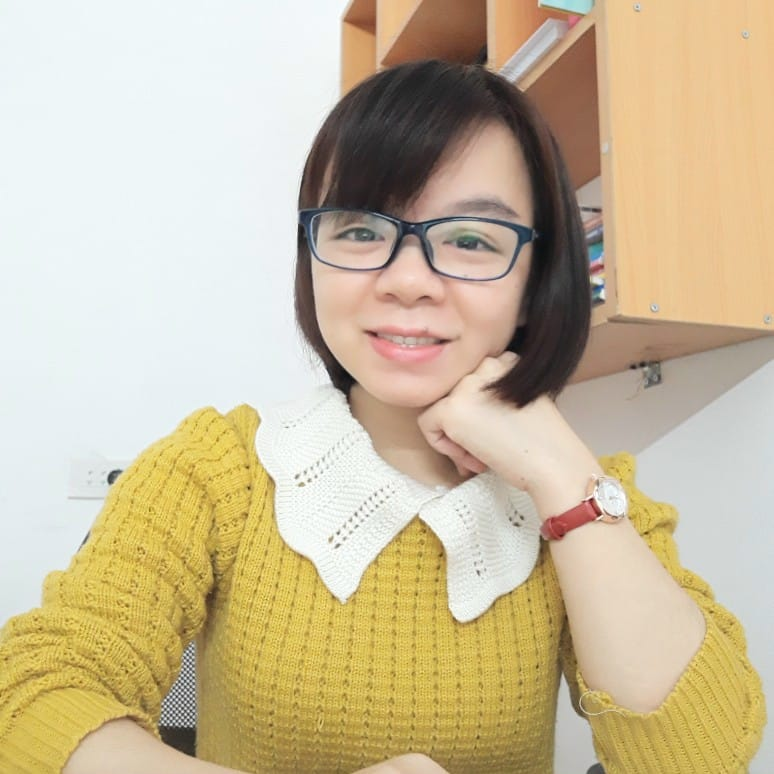 MsPham 
0936082789
c
d
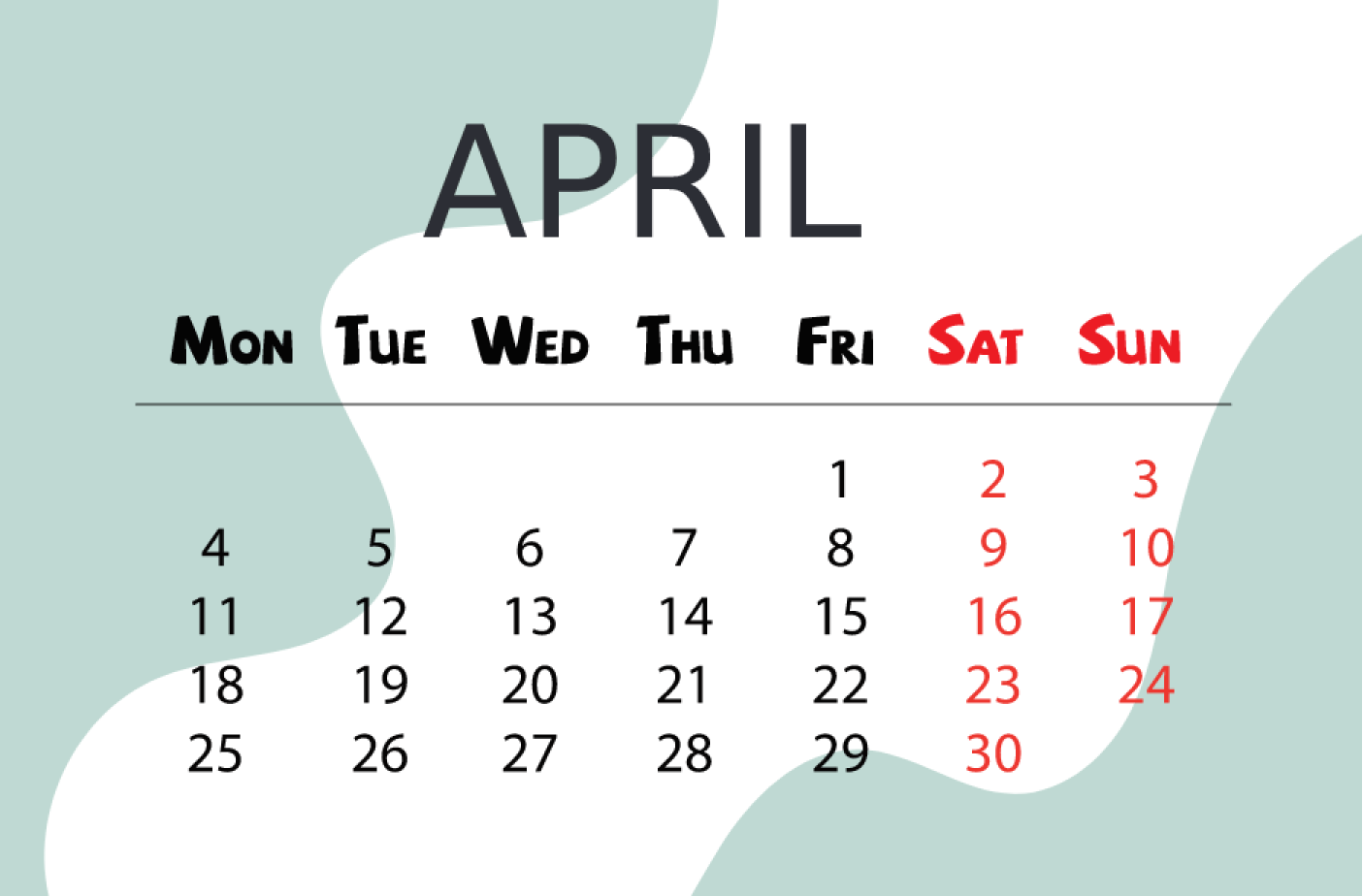 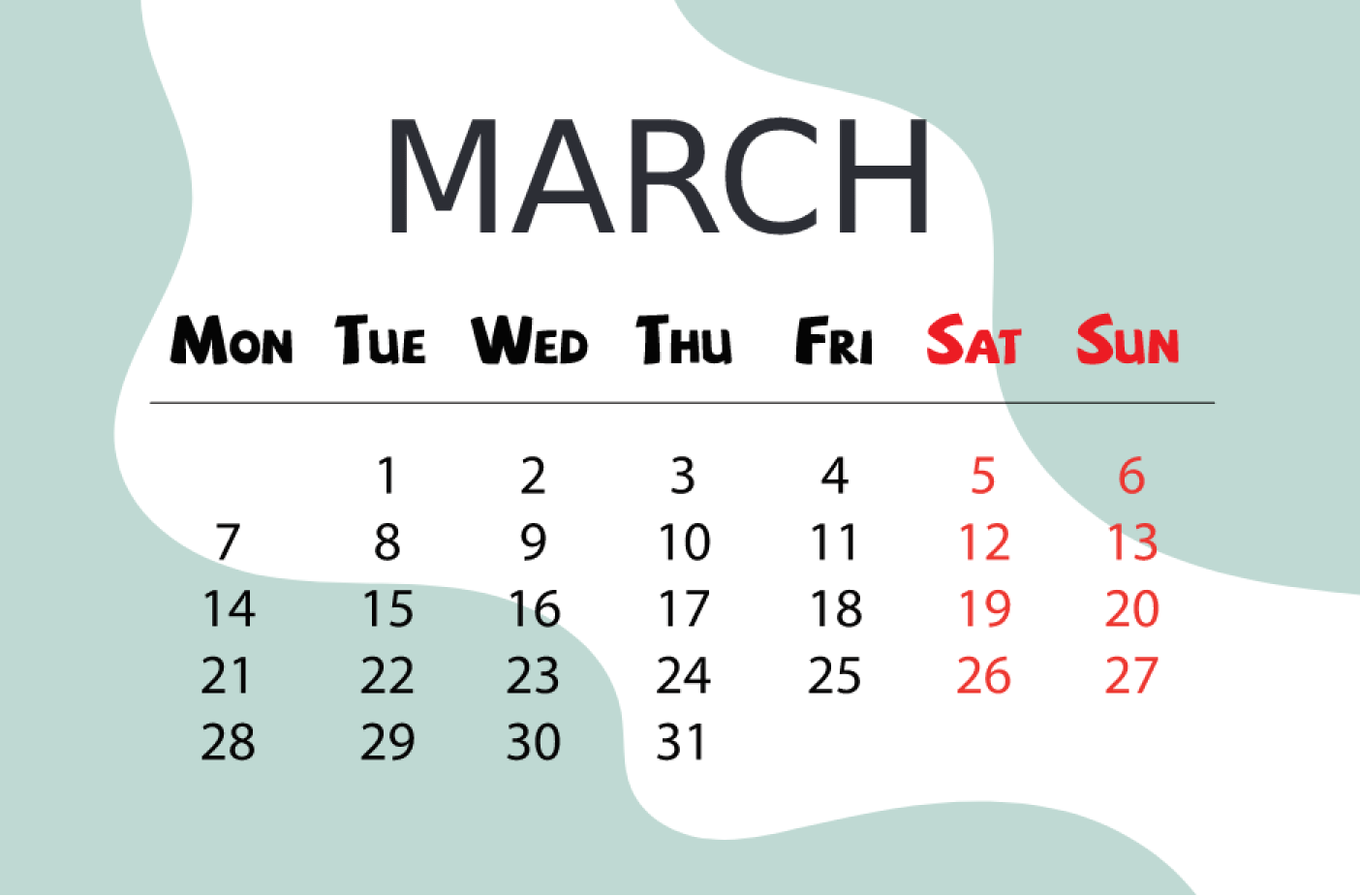 March
April
2
Listen, point and say.
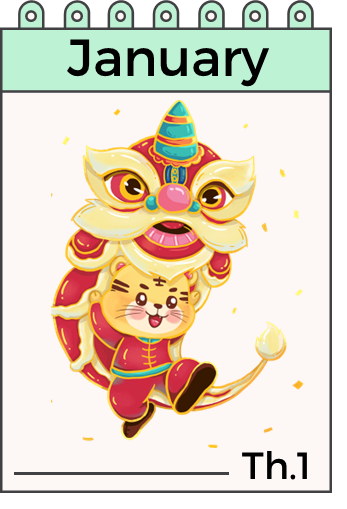 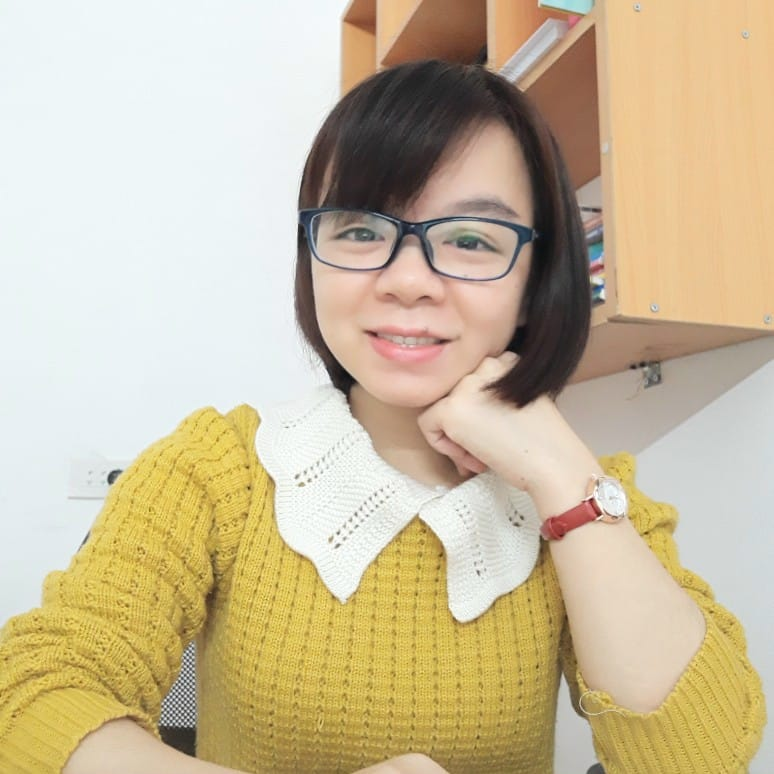 MsPham 
0936082789
When’s your birthday?
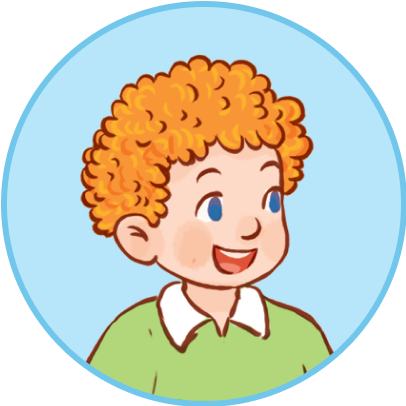 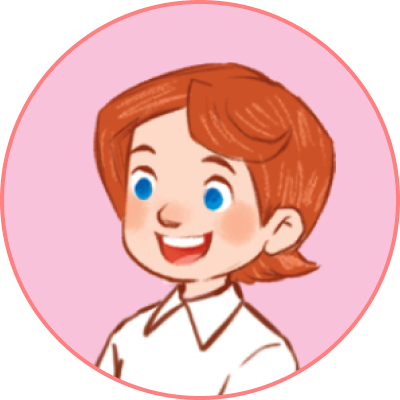 It’s in January.
2
Listen, point and say.
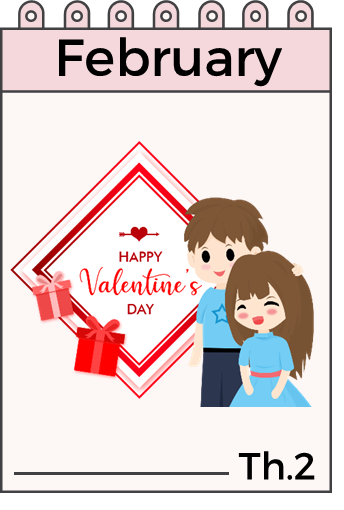 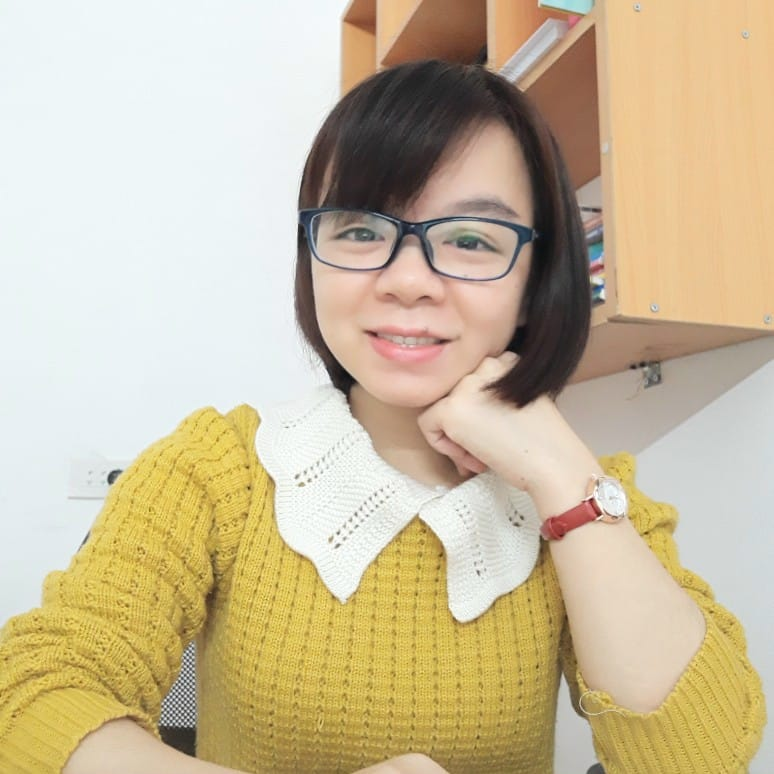 MsPham 
0936082789
When’s your birthday?
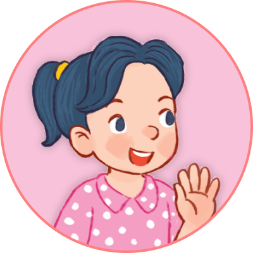 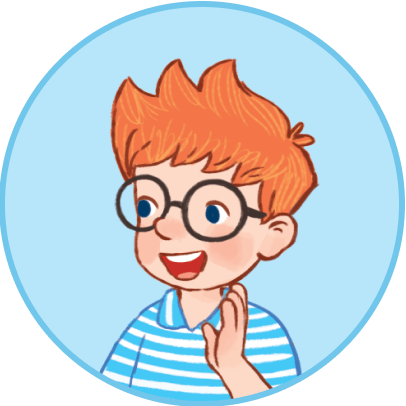 It’s in February.
2
Listen, point and say.
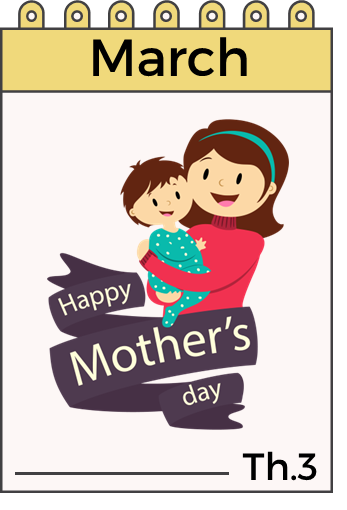 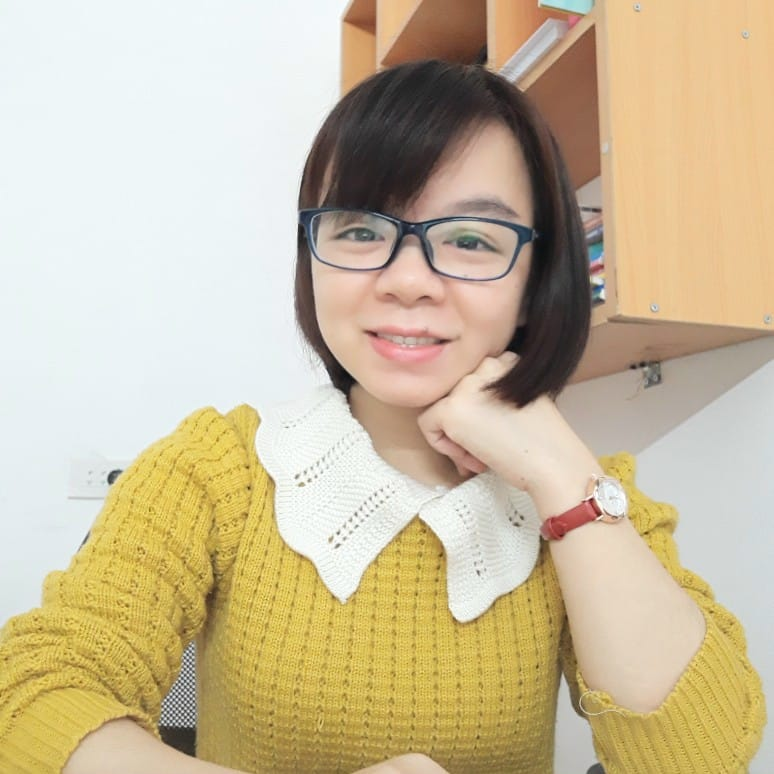 MsPham 
0936082789
When’s your birthday?
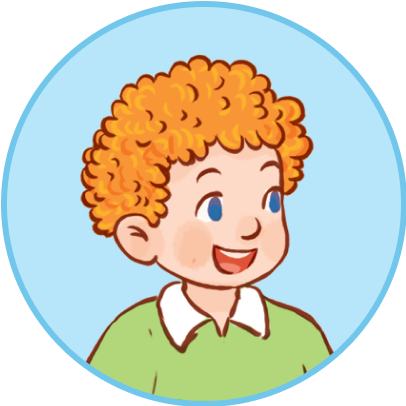 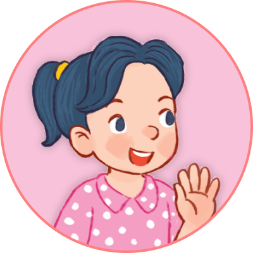 It’s in March.
2
Listen, point and say.
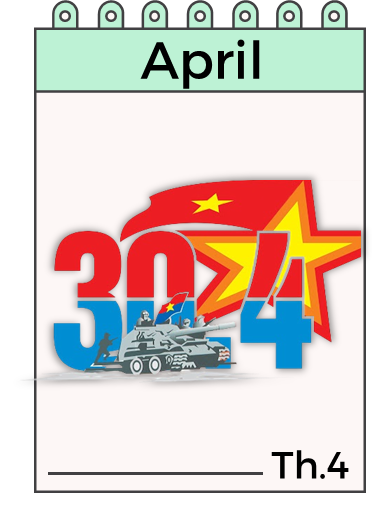 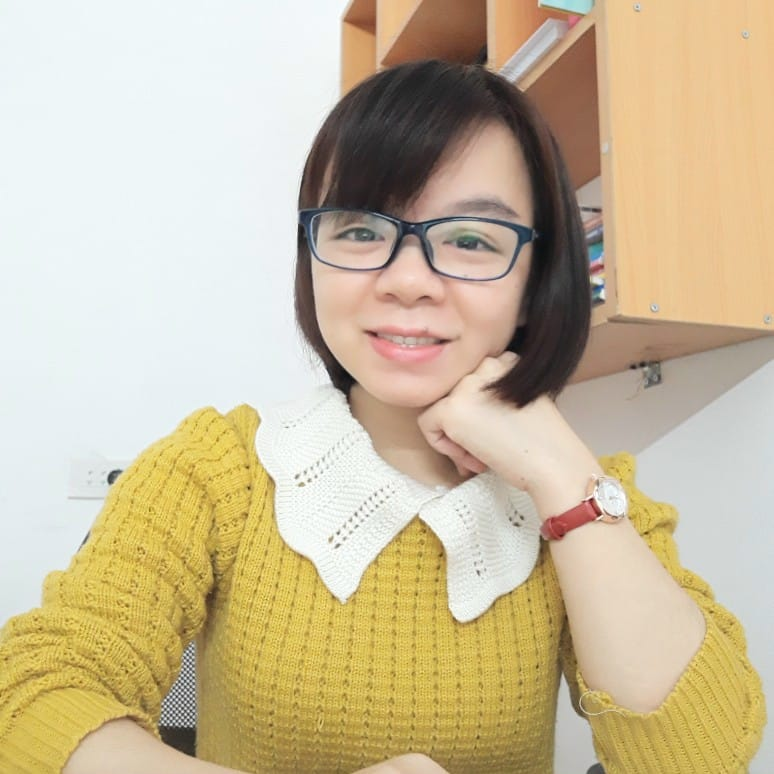 MsPham 
0936082789
When’s your birthday?
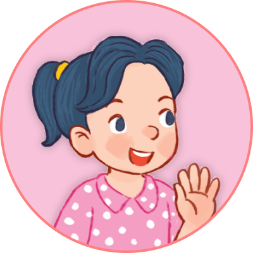 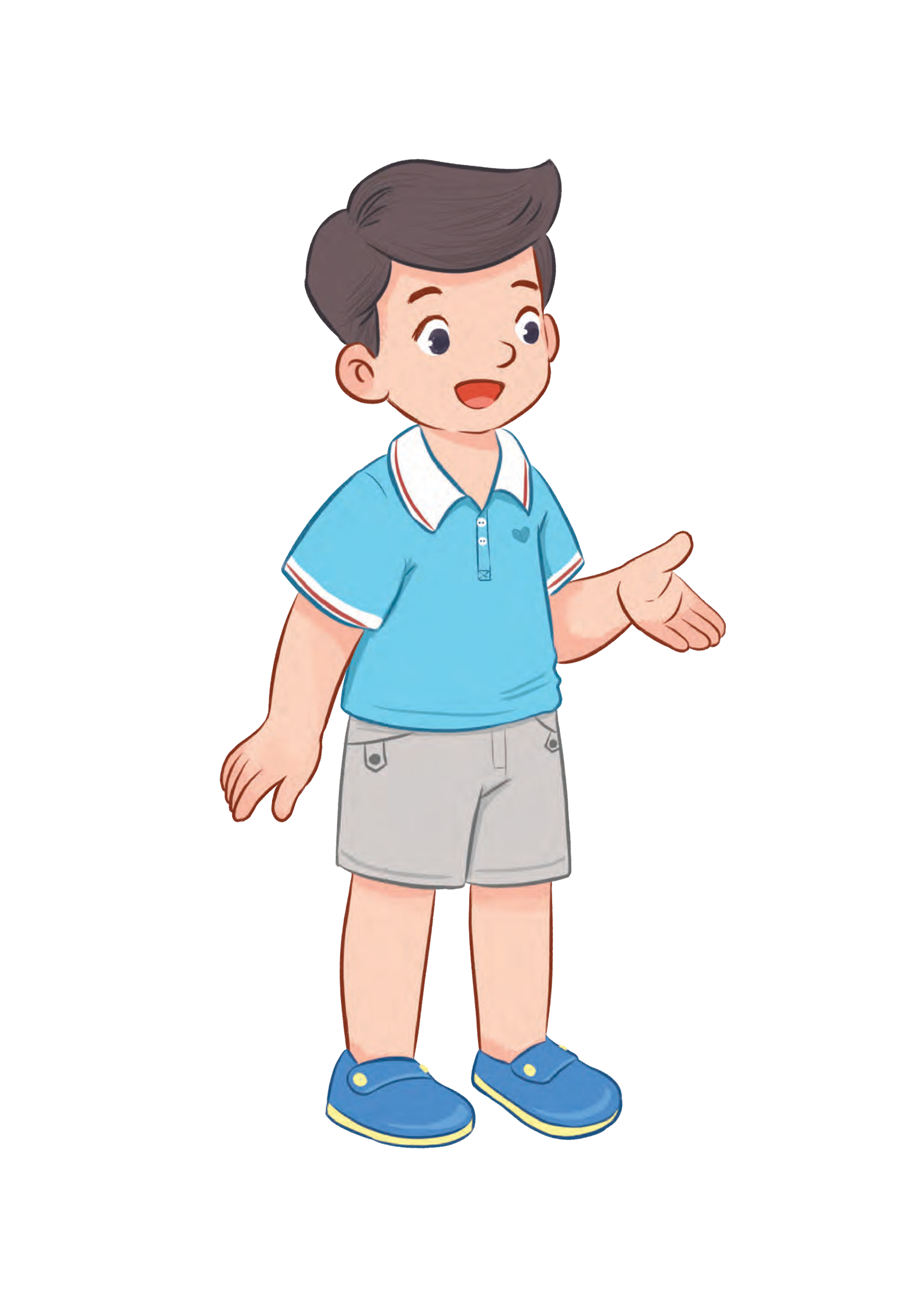 It’s in April.
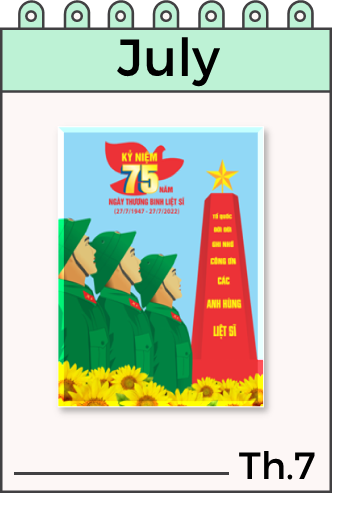 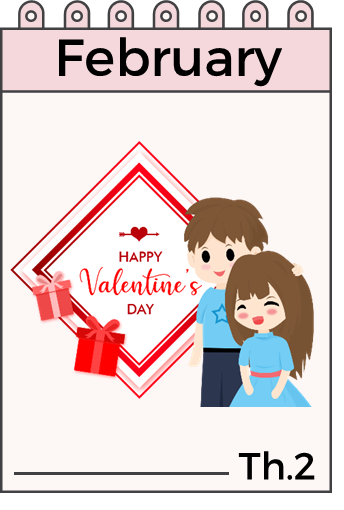 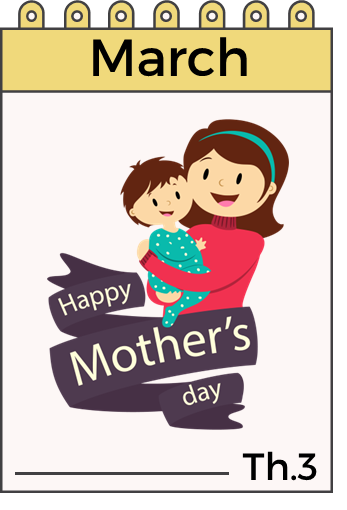 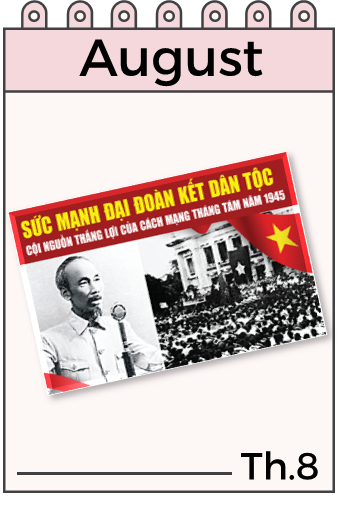 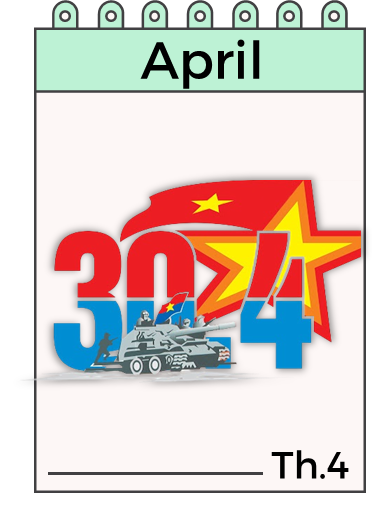 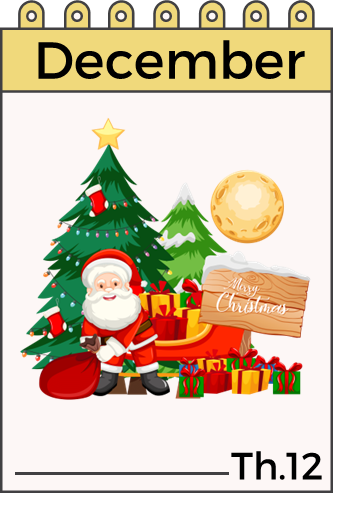 When’s your birthday?
It’s in ___________.
MsPham 
0936082789
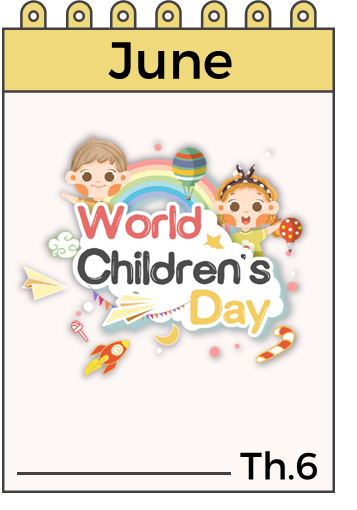 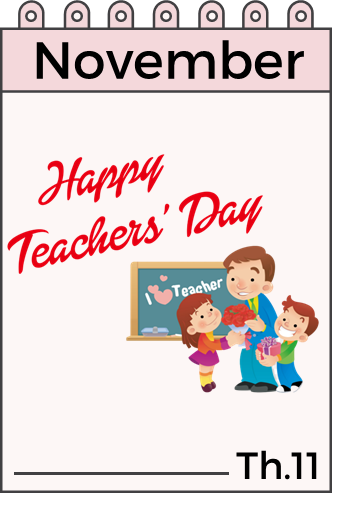 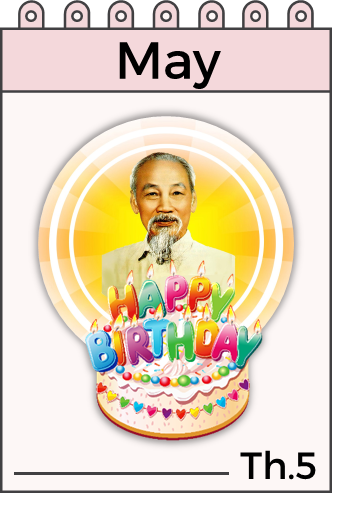 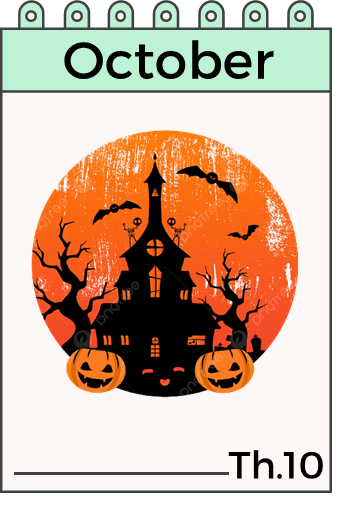 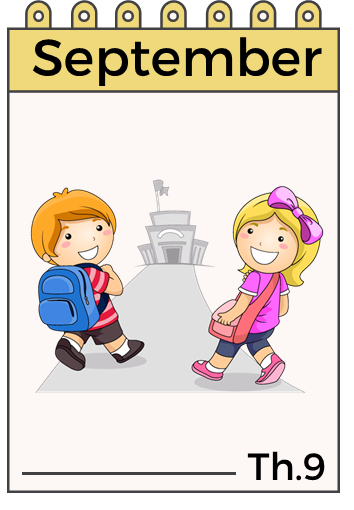 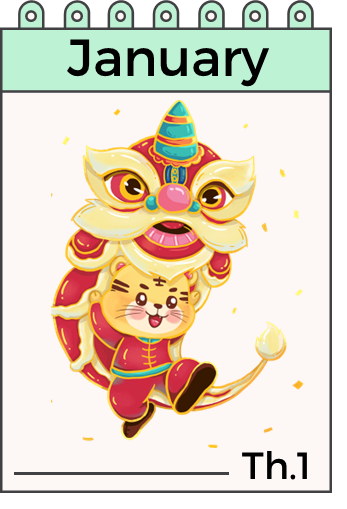